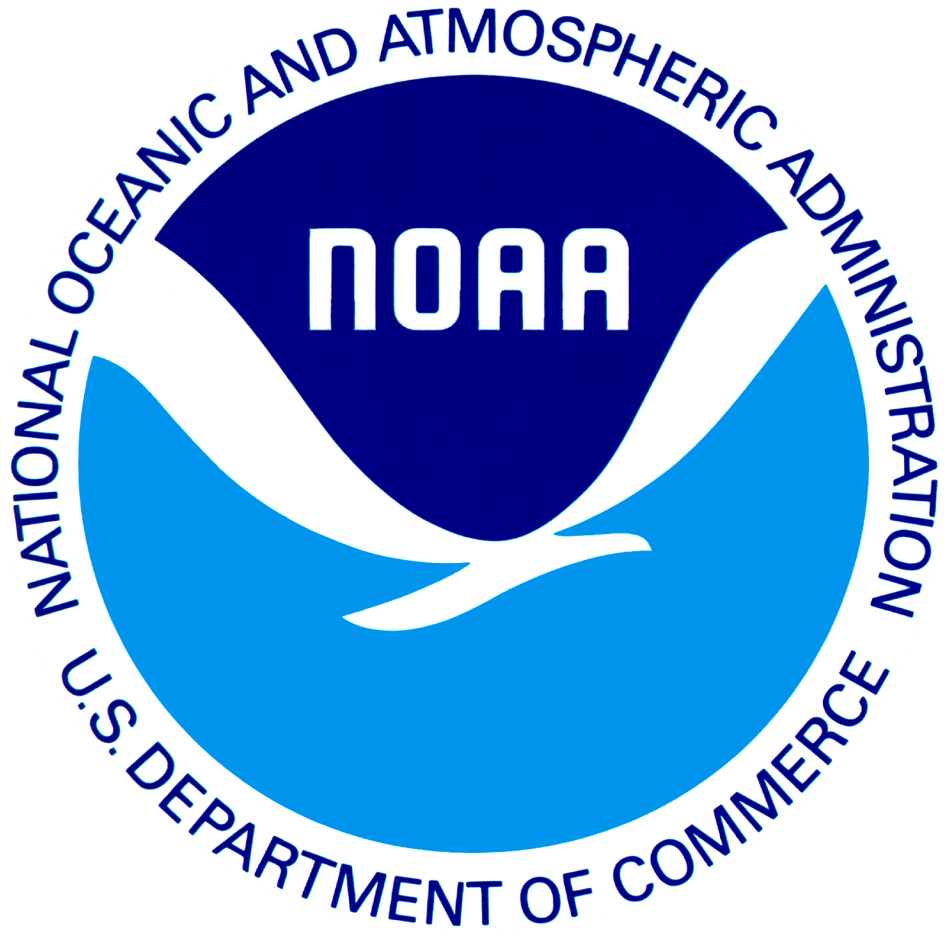 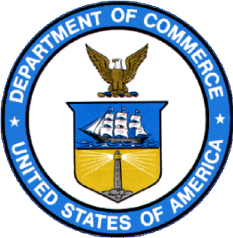 18th Annual WRF User's WorkshopWRF-ARW Research to Operations Update:The Rapid-Refresh (RAP) version 4, High-Resolution Rapid Refresh (HRRR) version 3 and Convection-Allowing Ensemble Prediction
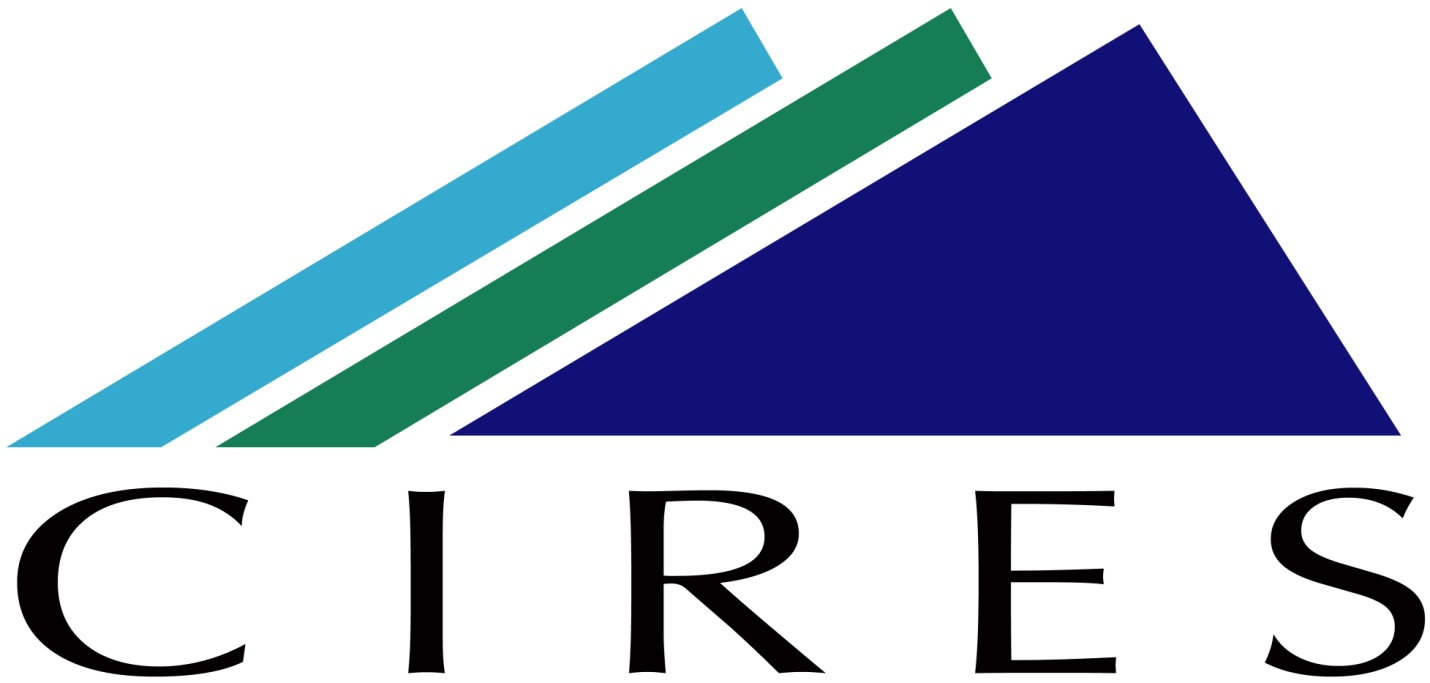 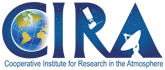 13 June 2017
 Curtis Alexander, Steve Weygandt, Stan Benjamin, David Dowell, Ming Hu, Tanya Smirnova, Joseph Olson, Jaymes Kenyon, Georg Grell, Eric James, Haidao Lin, Terra Ladwig, John Brown, Trevor Alcott and Isidora Jankov

NOAA/ESRL/GLOBAL SYSTEMS DIVISION
RAP/HRRR: Hourly-Updating Weather Forecast Suite
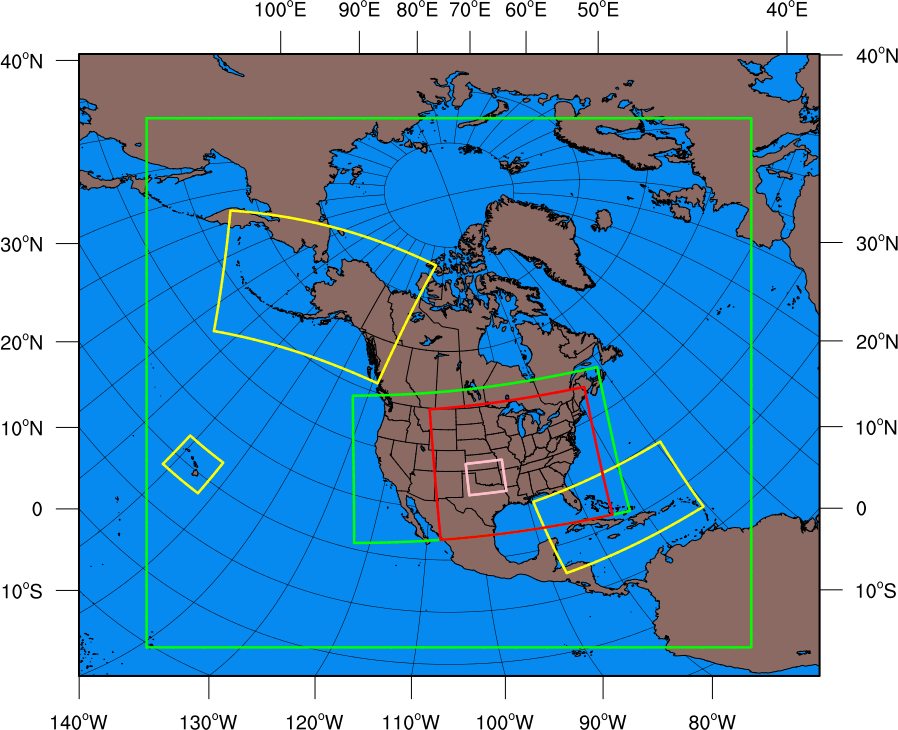 13-km Rapid Refresh (RAPv4) – to 39h (Feb 2018)
3-km High-Resolution Rapid Refresh Alaska, Hawaii and Puerto Rico Testing (HRRR-AK, HRRR-HI, HRRR-PR) Experimental (ongoing)
Initial & Lateral Boundary Conditions
3-km High-Resolution   Rapid Refresh (HRRRv3) – to 36h (Feb 2018)
Initial & Lateral Boundary Conditions
3-km Storm-Scale Ensemble Analysis and Forecast (HRRRE)     55% CONUS HRRR Experimental (ongoing)
750-m HRRR nest                          Scale-ware Physics Testing (ongoing)
3-km High-Resolution Time Lagged Ensemble (HRRR-TLE)
3-km HRRR-Smoke (VIIRS fire data)
18th WRF Workshop
Overview
13 June 2017
1
RAP/HRRR Implementation History
Operational Implementations
13 Feb 2018
RAPv4/HRRRv3: Hybrid Vertical Coordinate, Eddy Diffusivity Mass Flux PBL 
Reduction in short-lead biases and improved mesoscale environment
Extended Forecast Lengths
RAP:    03z, 09z, 15z, 21z 	    21 hrs  39 hrs
RAP:    All other hourly cycles remain 21 hrs
HRRR: 00z, 06z, 12z, 18z 	    18 hrs  36 hrs
HRRR: All other hourly cycles remain 18 hrs
OCONUS Domains
HRRR-Alaska: 
Every 3 hrs to 18 hrs
Every 6 hrs to 36 hrs
HRRR-Hawaii: ??
18th WRF Workshop
13 June 2017
2
RAP/HRRR Implementations
RAP/HRRR: Hourly-Updating Weather Forecast Suite
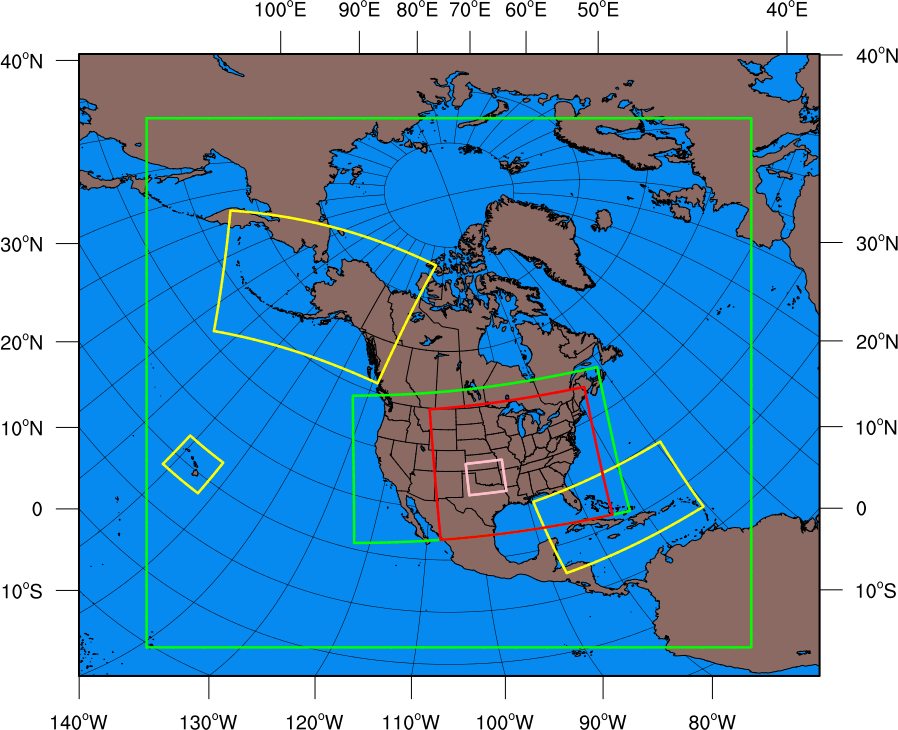 13-km Rapid Refresh (RAPv4) – to 39h (Feb 2018)
3-km High-Resolution Rapid Refresh Alaska, Hawaii and Puerto Rico Testing (HRRR-AK, HRRR-HI, HRRR-PR) Experimental (ongoing)
Initial & Lateral Boundary Conditions
3-km High-Resolution   Rapid Refresh (HRRRv3) – to 36h (Feb 2018)
Initial & Lateral Boundary Conditions
3-km Storm-Scale Ensemble Analysis and Forecast (HRRRE)     55% CONUS HRRR Experimental (ongoing)
750-m HRRR nest                          Scale-ware Physics Testing (ongoing)
3-km High-Resolution Time Lagged Ensemble (HRRR-TLE)
3-km HRRR-Smoke (VIIRS fire data)
18th WRF Workshop
Overview
13 June 2017
3
RAPv4/HRRRv3 Change Highlights
18th WRF Workshop
RAPv4/HRRRv3
13 June 2017
4
RAPv4/HRRRv3 Summary of Changes
Operational
RAPv3/HRRRv2
RAPv3/HRRRv2
18th WRF Workshop
13 June 2017
5
RAPv4/HRRRv3 Summary of Changes
Upcoming
RAPv4/HRRRv3
No Change in CONUS
Domains
Newer Model Version
More Ensemble Weight
Advanced “Physics Suite”
Seasonal Vegetation
Fraction/Leaf Area Index
RAPv4/HRRRv3
18th WRF Workshop
13 June 2017
6
New RAP/HRRR Vertical Coordinate
Hybrid coordinate
Terrain-following coordinate
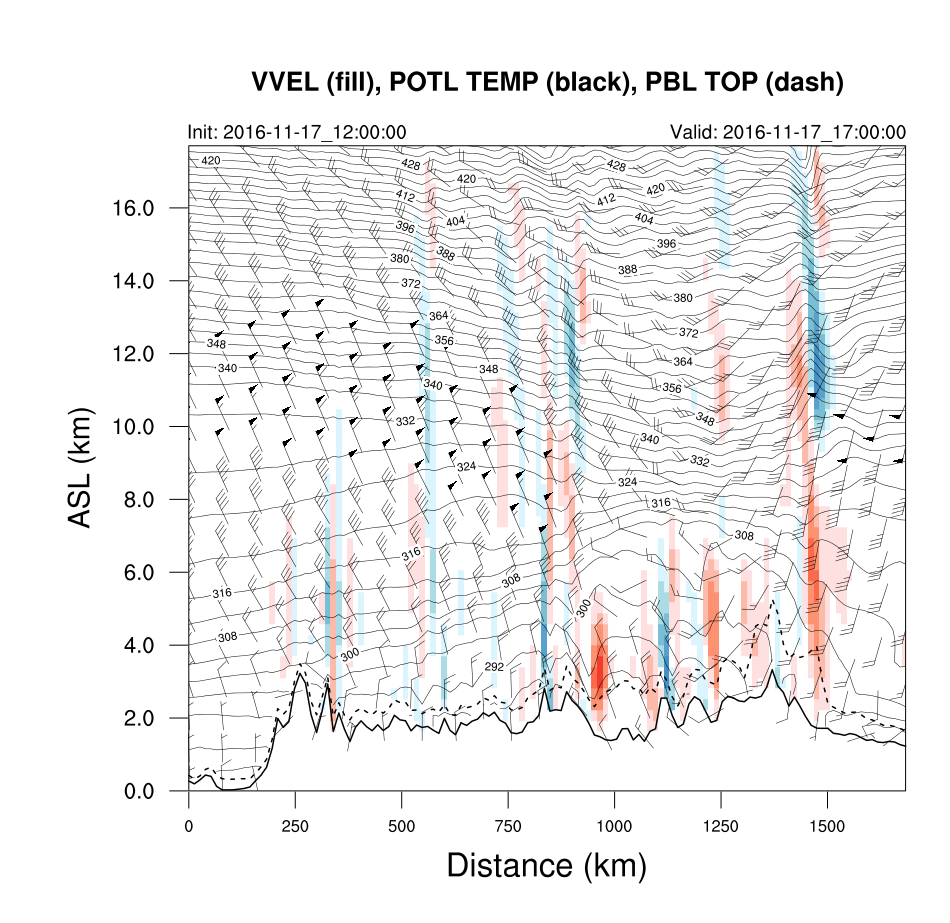 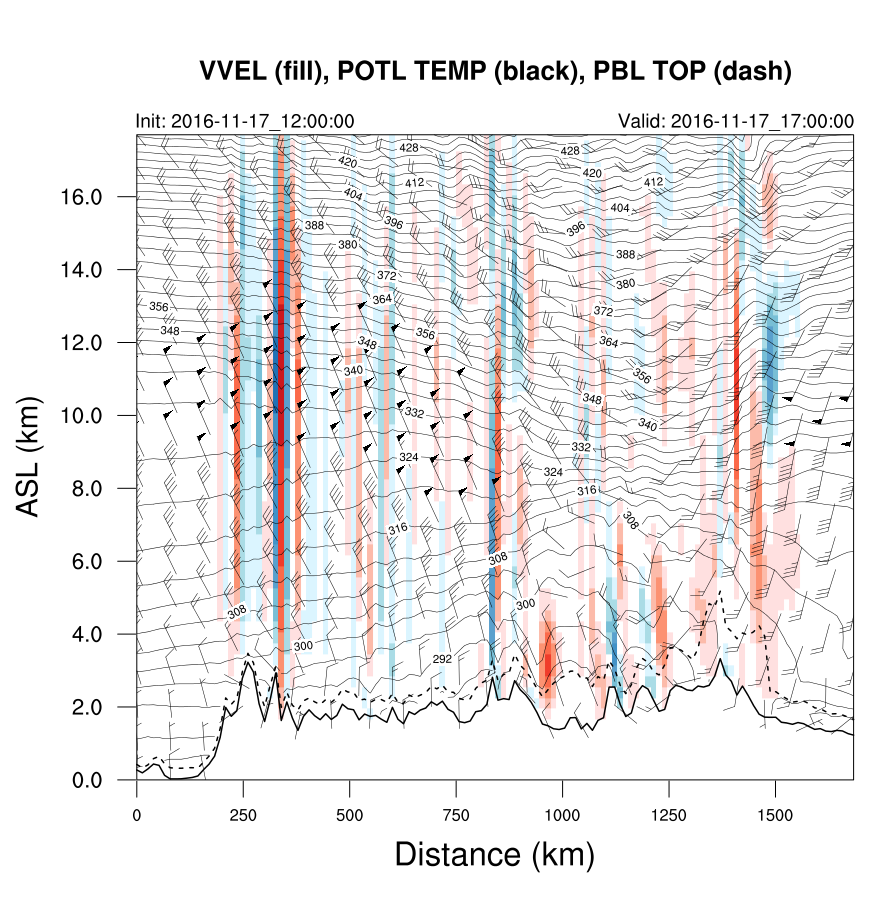 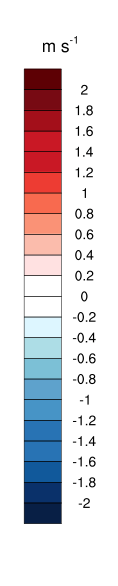 Less “Noise” in Hybrid
Hybrid Vertical Coordinate
18th WRF Workshop
13 June 2017
7
RAP RMSE Upper-Air Winter (Three Weeks Jan 2017)
RAPv4
RAPv3 (ops)
RAPv4-RAPv3
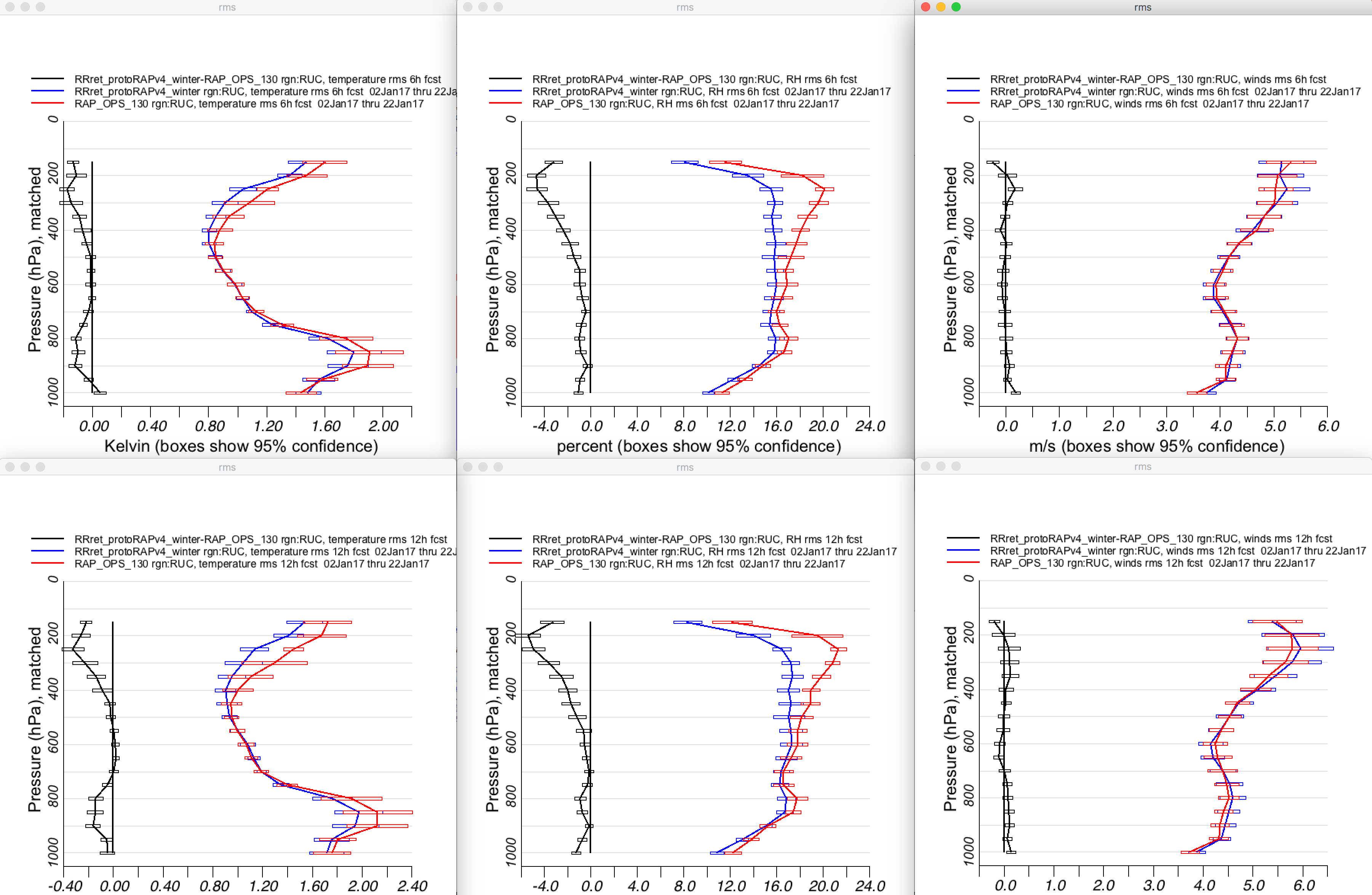 Temp
RH
Wind
6 hr
RAPv4
better
Full Tropospheric Improvements
12 hr
RAPv4
better
Upper-Air Verification
18th WRF Workshop
13 June 2017
8
RAP BIAS Upper-Air Winter (Three Weeks Jan 2017)
RAPv4
RAPv3 (ops)
6 hr fcsts
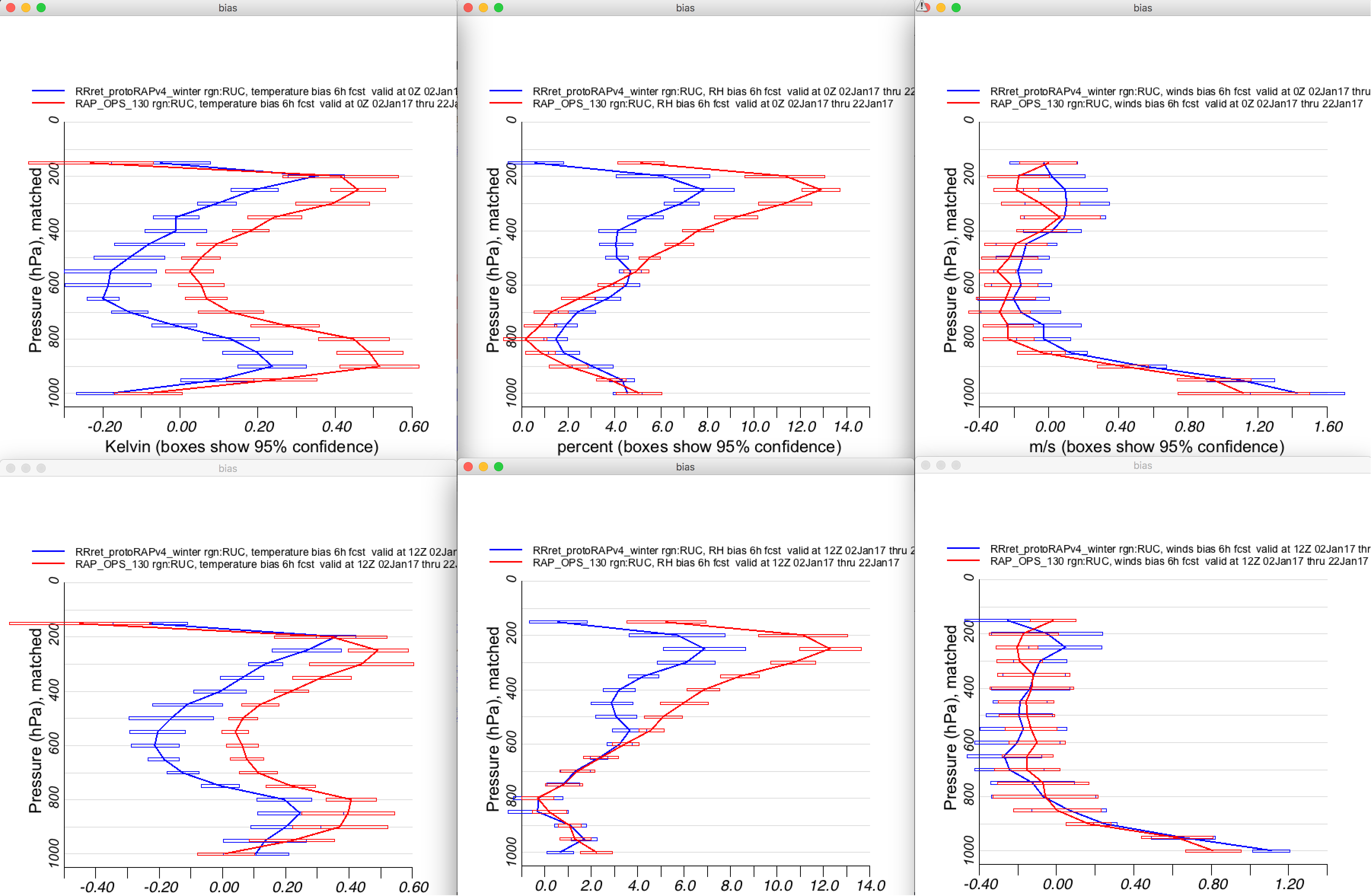 Temp
RH
Wind
00 UTC
Reduced RH Bias Aloft
12 UTC
Upper-Air Verification
18th WRF Workshop
13 June 2017
9
RAP RMSE Upper-Air Summer (Three Weeks Jul 2016)
RAPv4
RAPv3 (ops)
RAPv4-RAPv3
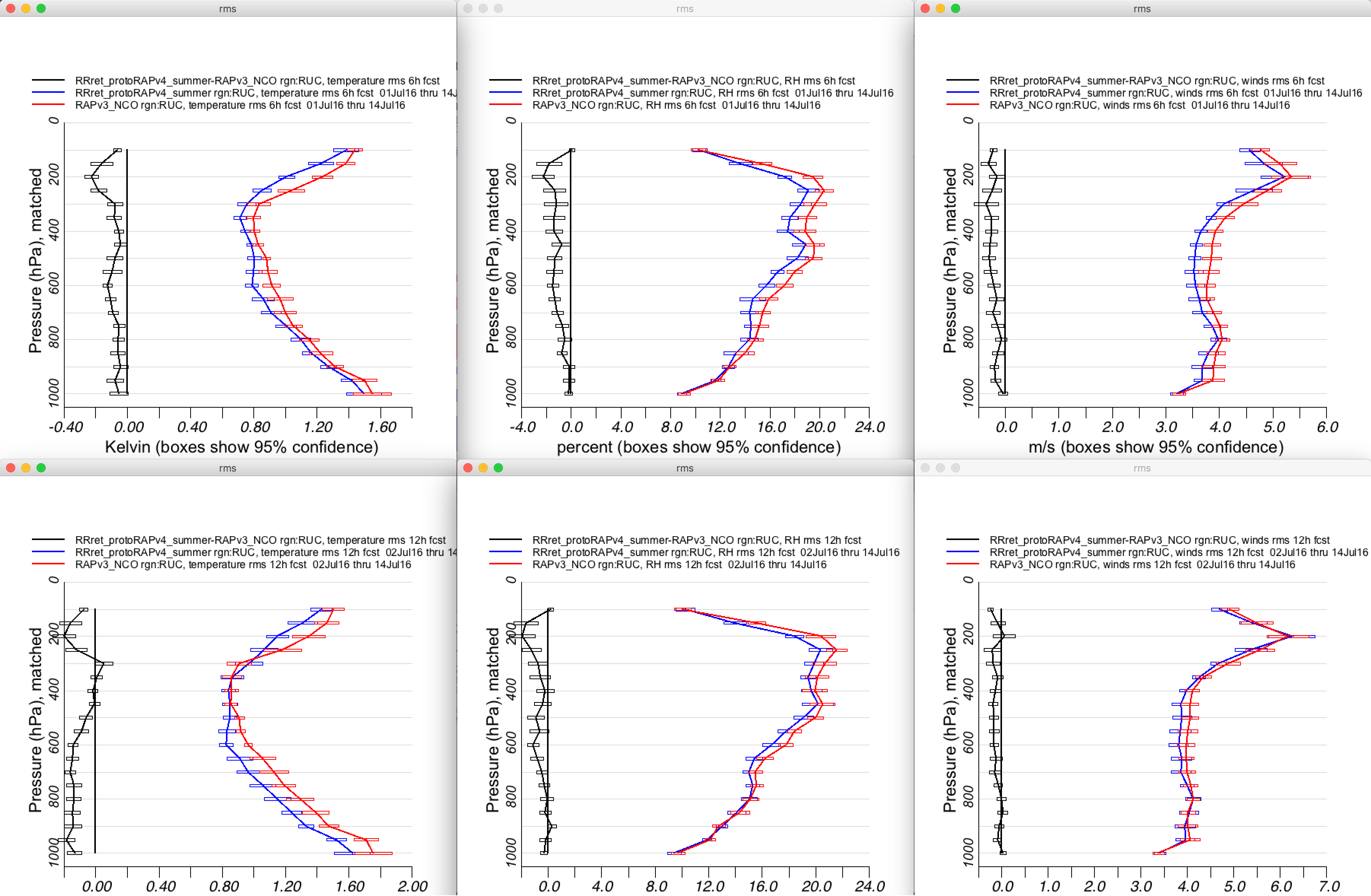 Temp
RH
Wind
6 hr
RAPv4
better
Full Tropospheric Improvements
12 hr
RAPv4
better
Upper-Air Verification
18th WRF Workshop
13 June 2017
10
RAP BIAS Upper-Air Summer (Three Weeks Jul 2016)
RAPv4
RAPv3 (ops)
6 hr fcsts
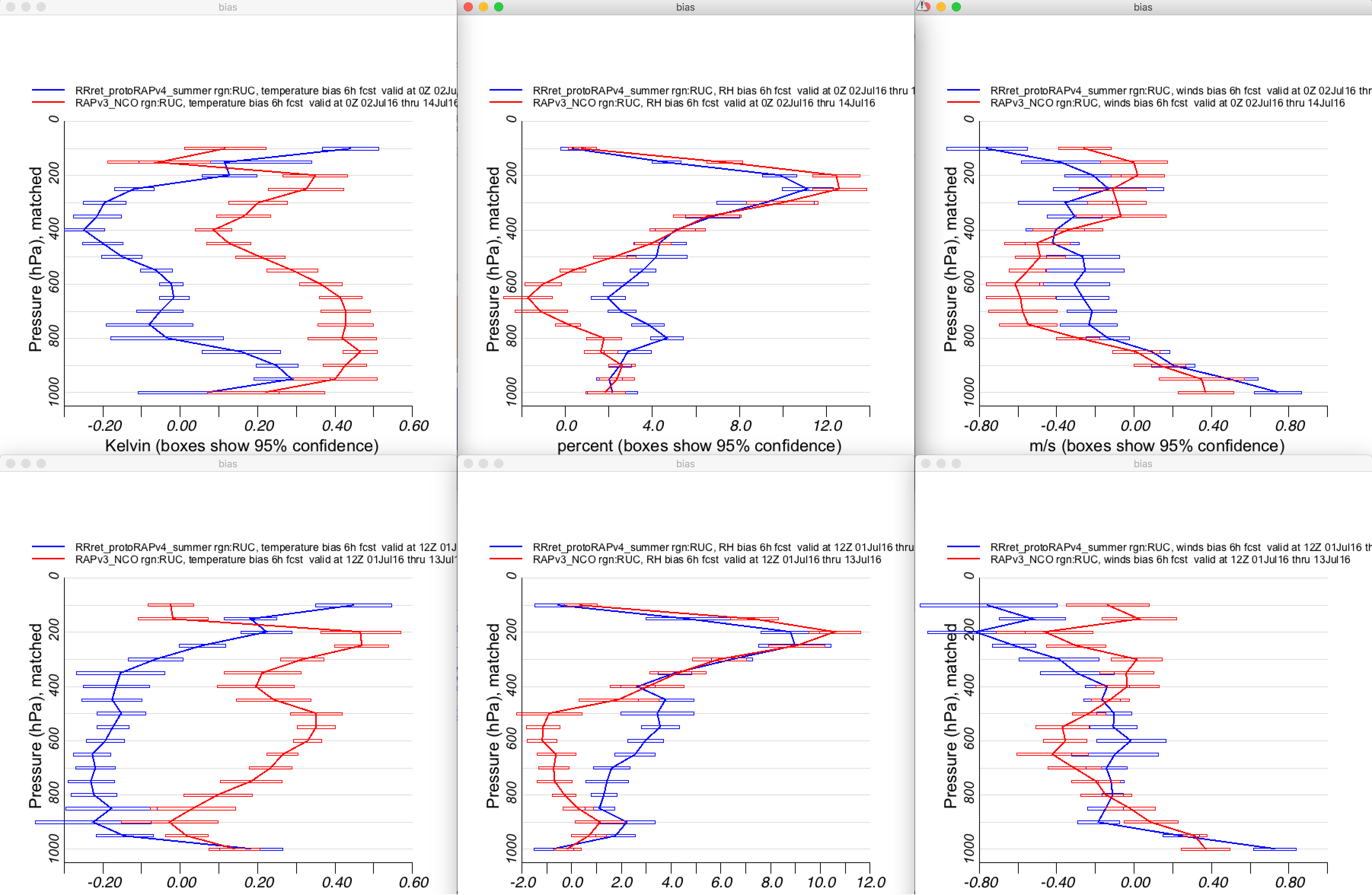 Temp
RH
Wind
00 UTC
12 UTC
Upper-Air Verification
18th WRF Workshop
13 June 2017
11
RAP/HRRR Improved Sub Grid Cloud Effects
SURFAD/ISIS DSWRF 6hr Fcst Verification
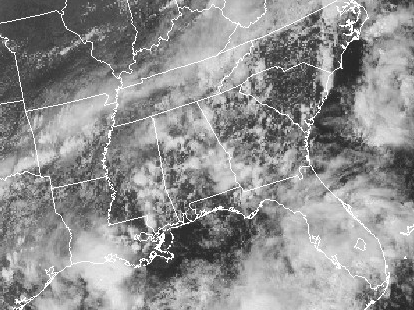 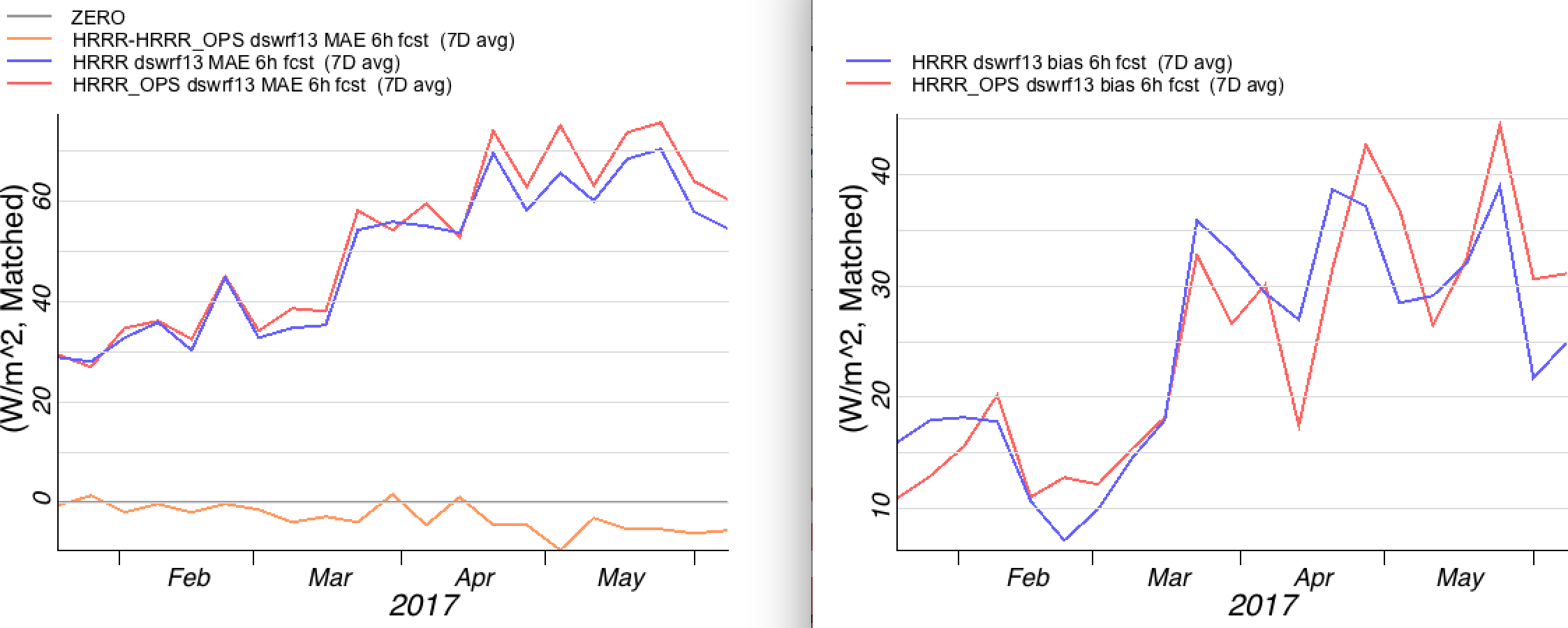 7D MAE
7D BIAS
Visible Satellite
HRRRv3
better
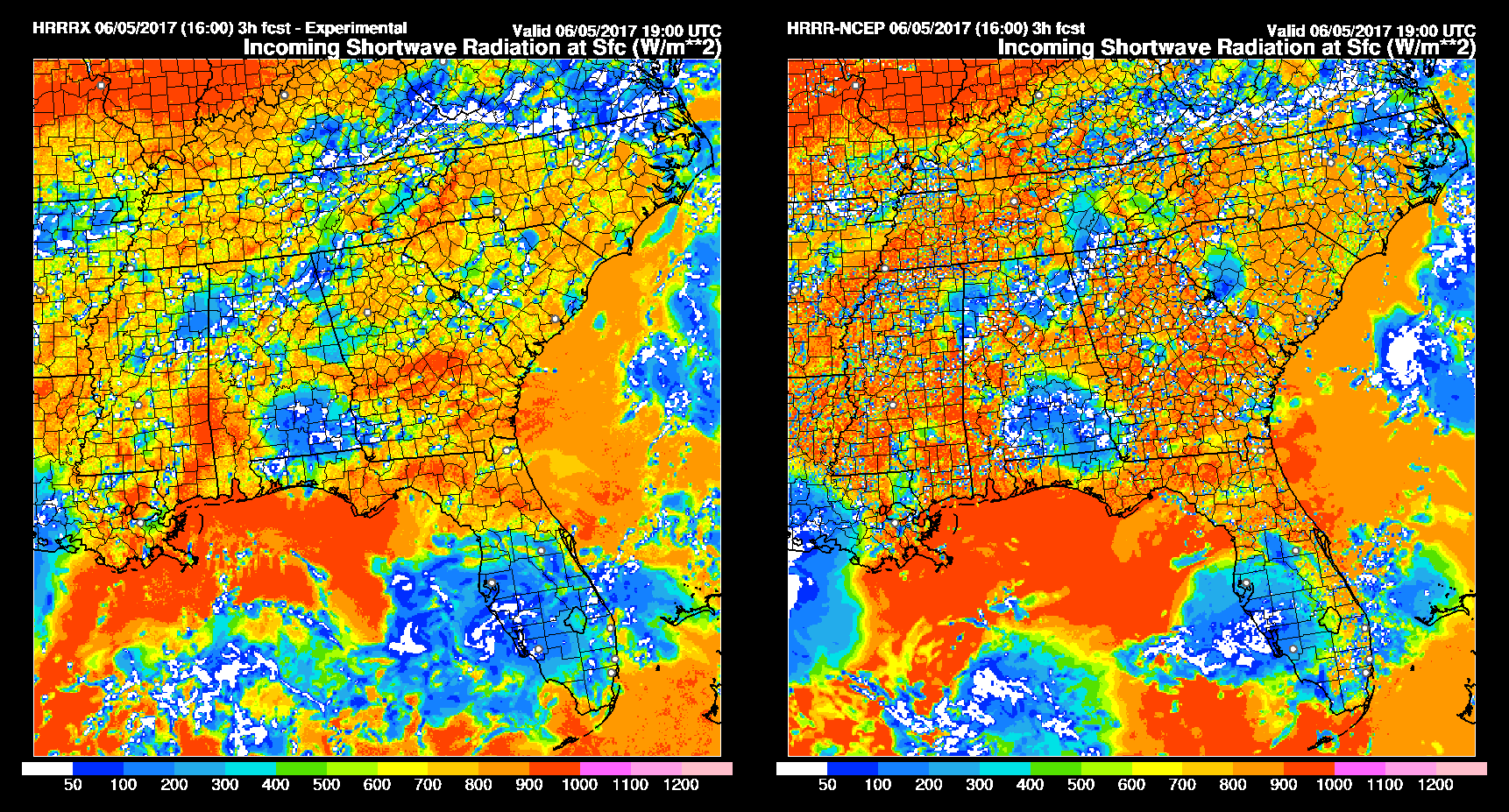 Experimental HRRRv3
3hr fcsts
Operational HRRRv2
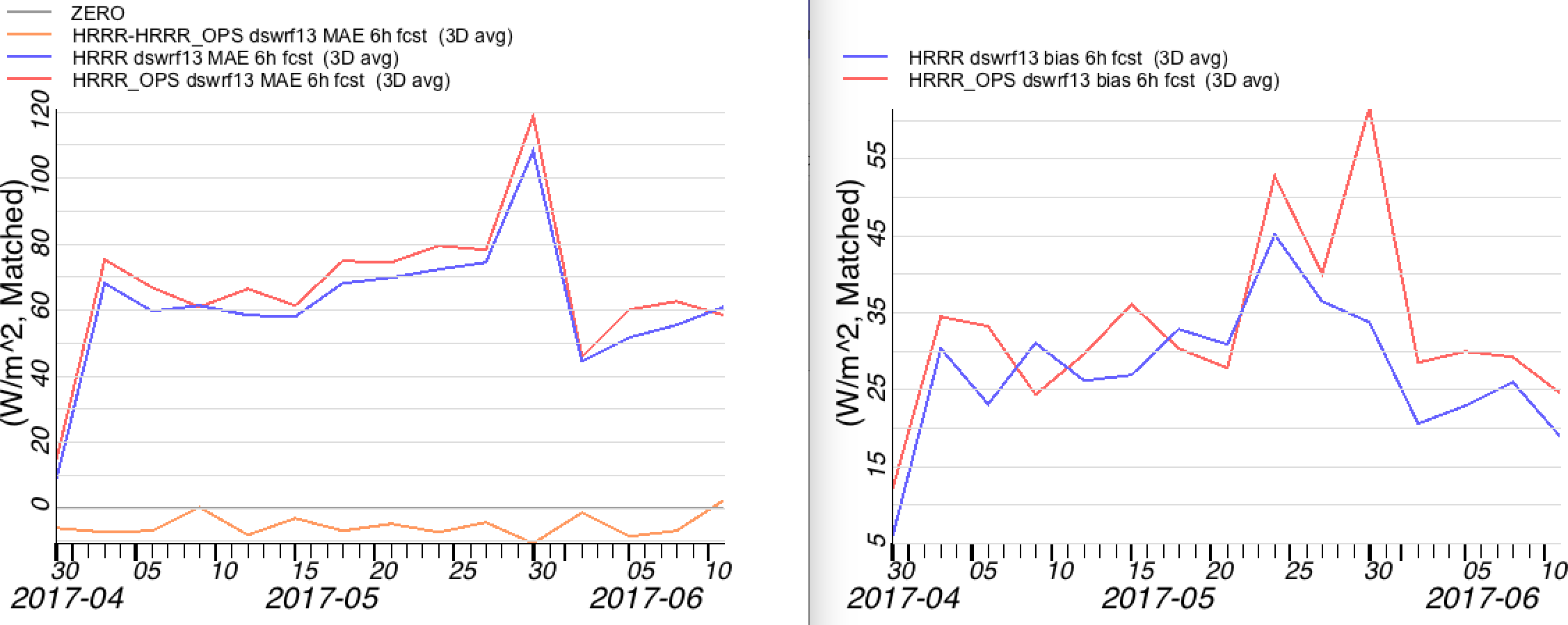 3D BIAS
3D MAE
More Shortwave
Attenuation
HRRRv3
better
Improved Bias
Radiation Verification
18th WRF Workshop
13 June 2017
12
RAP RMSE Surface Winter (Three Weeks Jan 2017)
RAPv4
RAPv3 (ops)
RAPv4-RAPv3
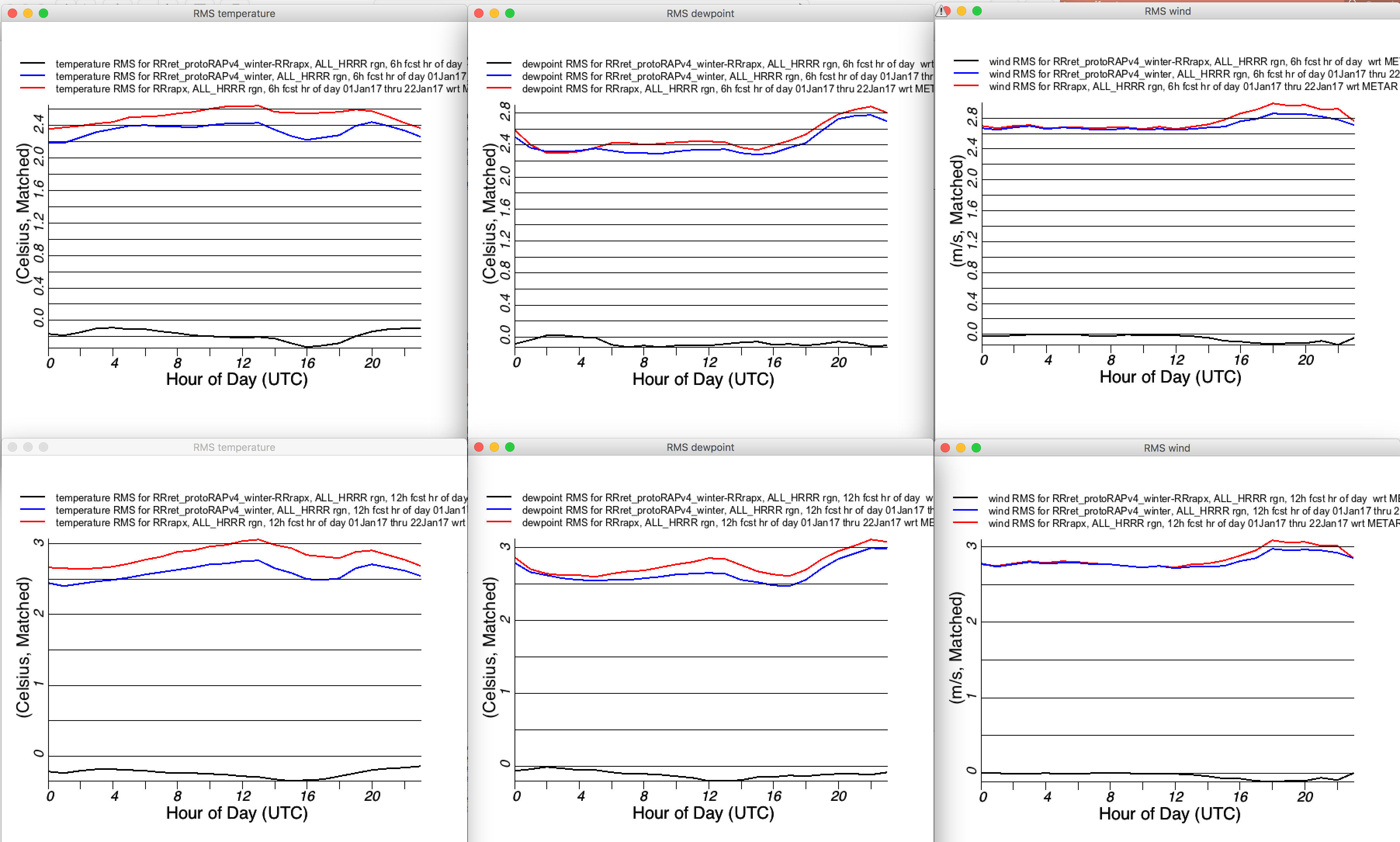 2mT
2mTd
10mWind
6 hr
RAPv4
better
Improved Diurnal T/Td
12 hr
RAPv4
better
Surface Verification
18th WRF Workshop
13 June 2017
13
RAP BIAS Surface Winter (Three Weeks Jan 2017)
RAPv4
RAPv3 (ops)
12 hr fcsts
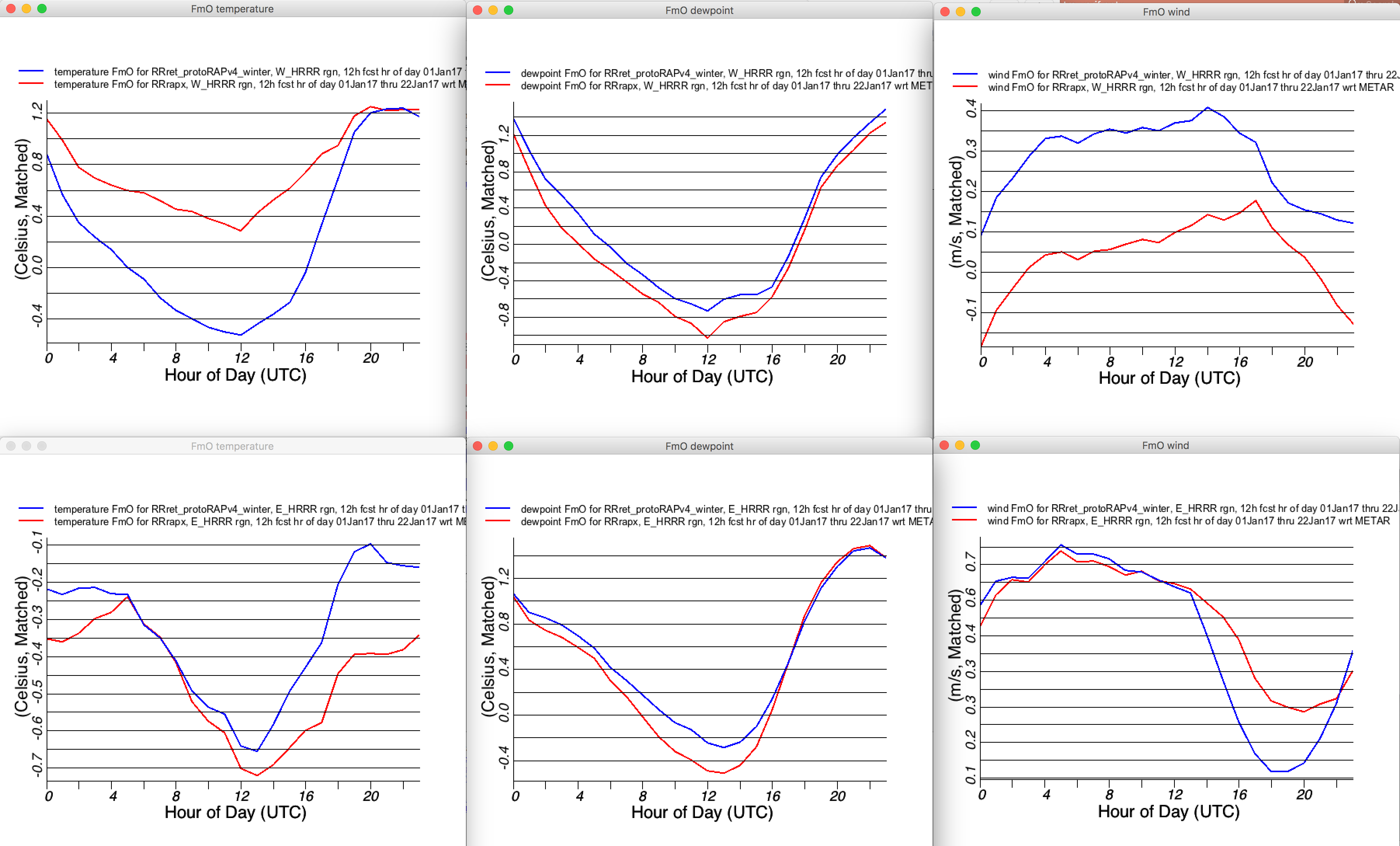 2mT
2mTd
10mWind
West US
Optimal
Optimal
Optimal
Optimal
East US
Optimal
Optimal
Surface Verification
18th WRF Workshop
13 June 2017
14
RAP RMSE Surface Summer (Three Weeks Jul 2016)
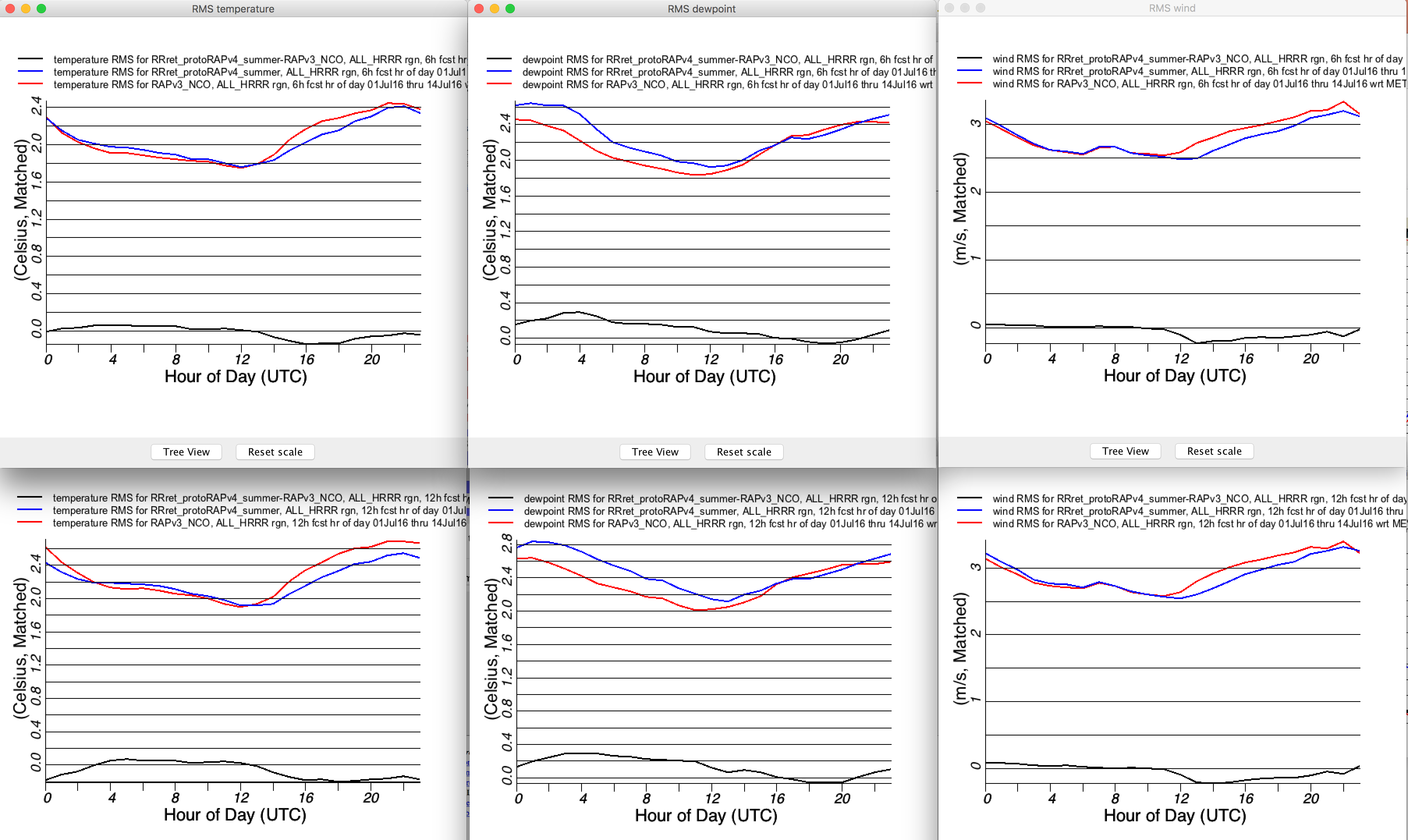 RAPv4
RAPv3 (ops)
RAPv4-RAPv3
2mT
2mTd
10mWind
6 hr
RAPv4
better
Improved Daytime T/Td/Wind
12 hr
RAPv4
better
Surface Verification
18th WRF Workshop
13 June 2017
15
RAP BIAS Surface Summer (Three Weeks Jul 2016)
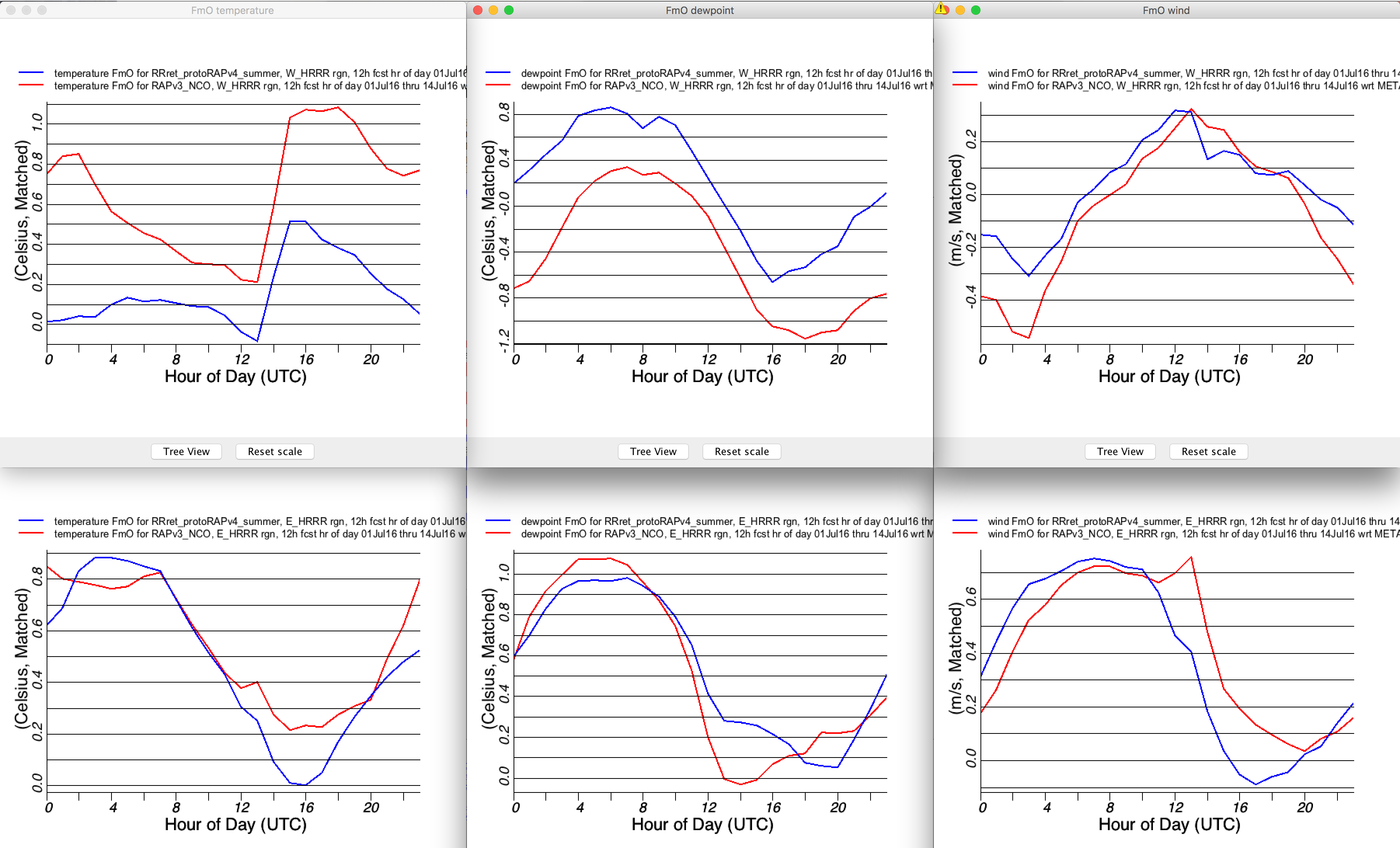 RAPv4
RAPv3 (ops)
12 hr fcsts
2mT
2mTd
10mWind
Optimal
West US
Optimal
Optimal
East US
Optimal
Optimal
Optimal
Surface Verification
18th WRF Workshop
13 June 2017
16
RAP/HRRR Cloud Building w/Smaller Size Distribution
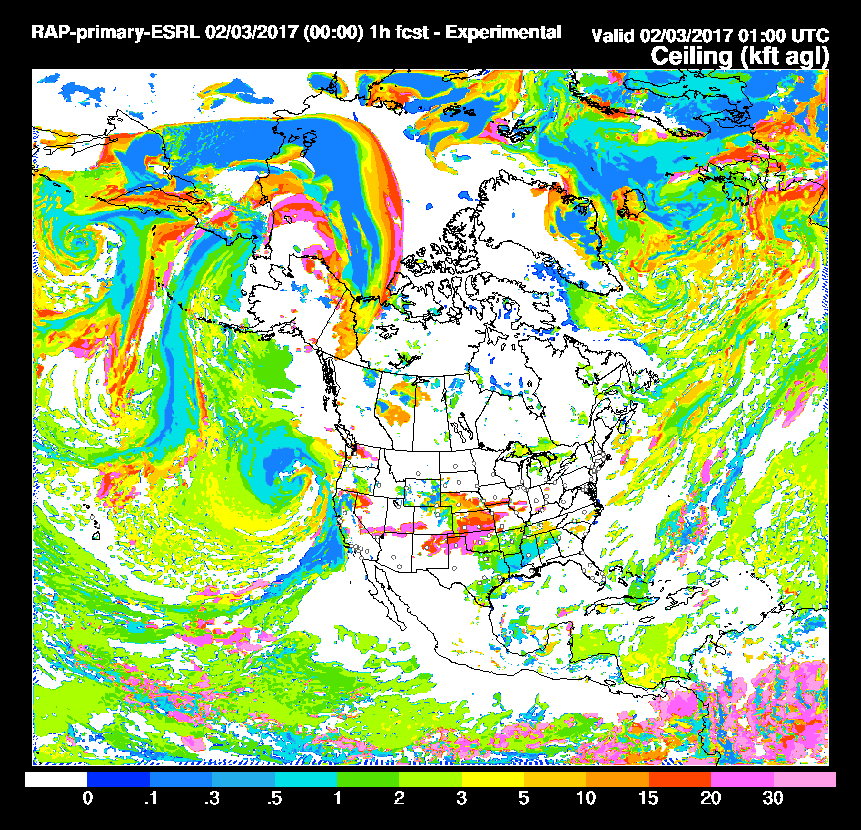 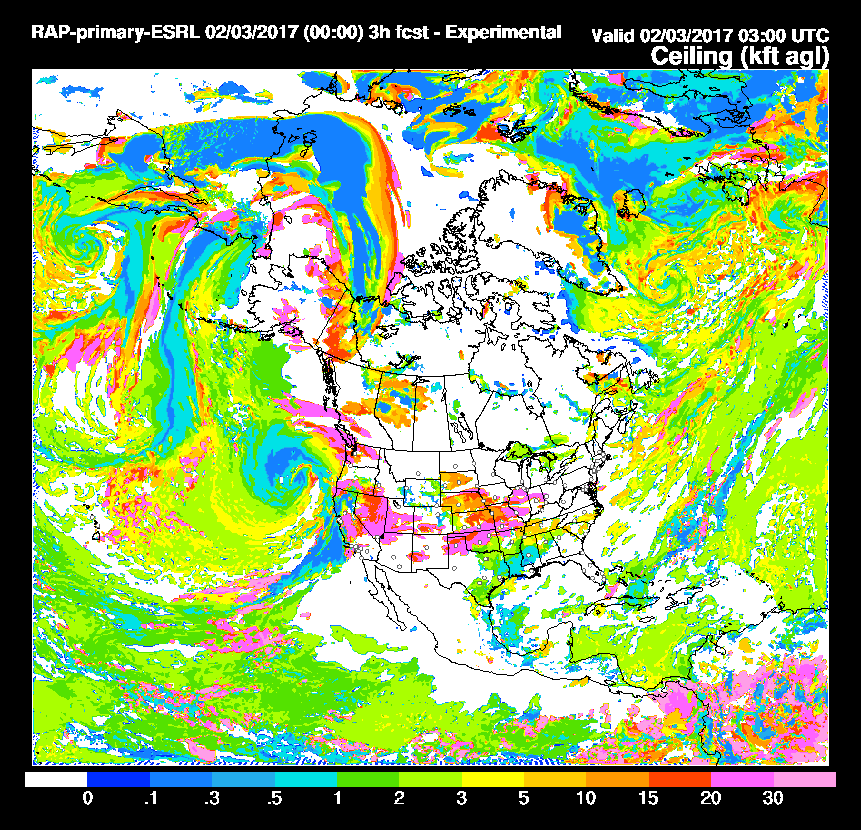 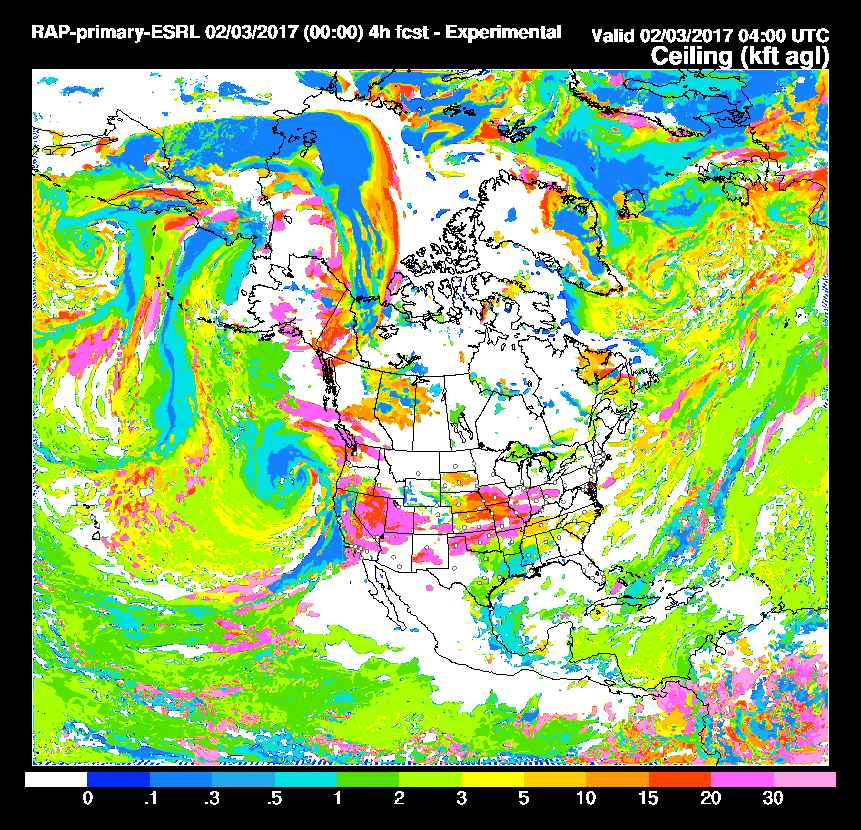 1 hr
3 hr
4 hr
No 
qnr/qni
specified
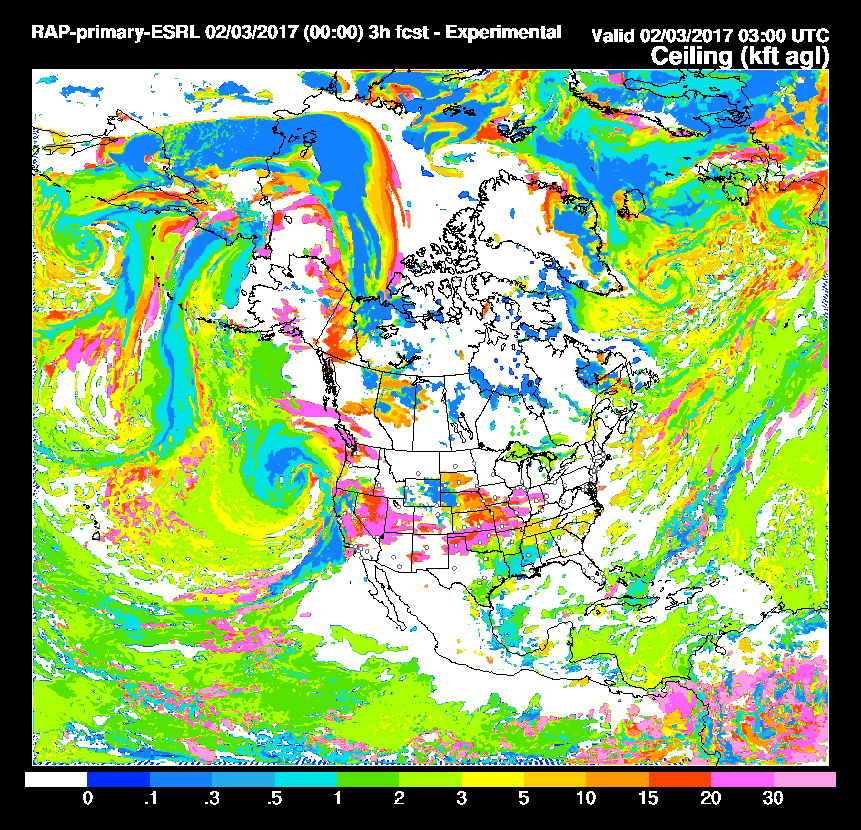 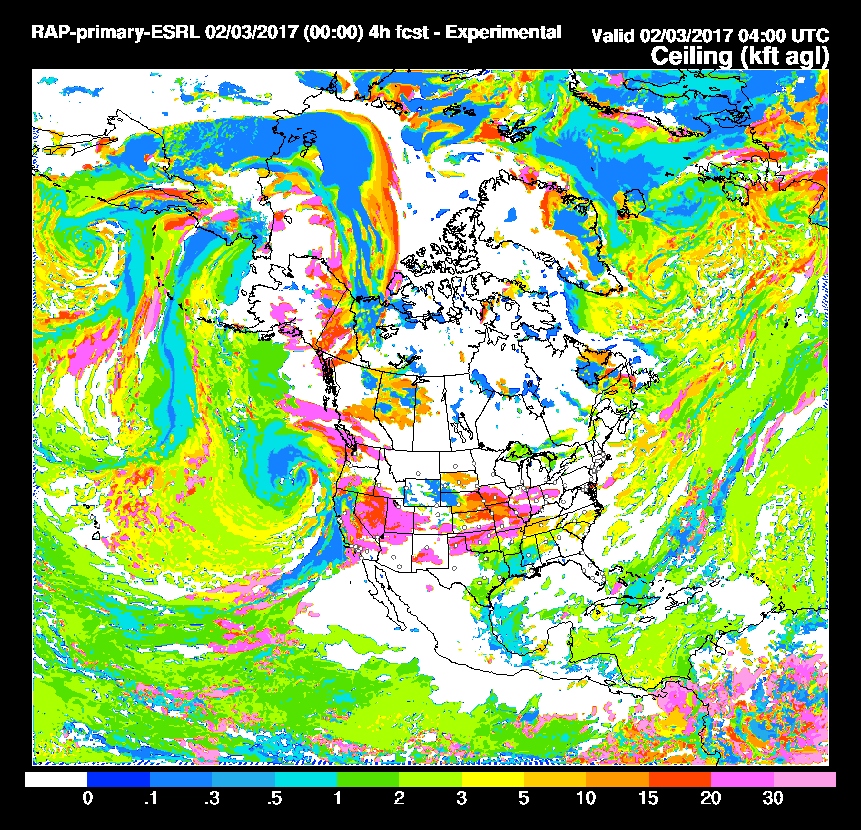 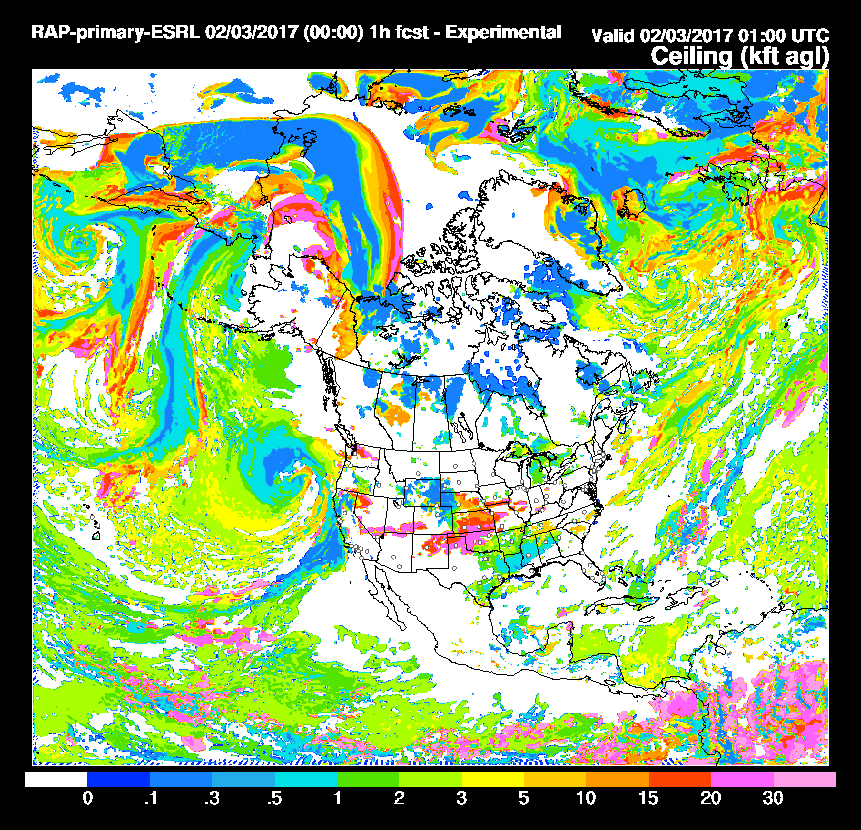 4 hr
1 hr
3 hr
More
low clouds retained
qnr/qni
specified
at large 
values
(small 
sizes)
Cloud Verification
18th WRF Workshop
13 June 2017
17
RAP TSS Ceiling Winter (Three Weeks Jan 2017)
RAPv4
RAPv3 (ops)
RAPv4-RAPv3
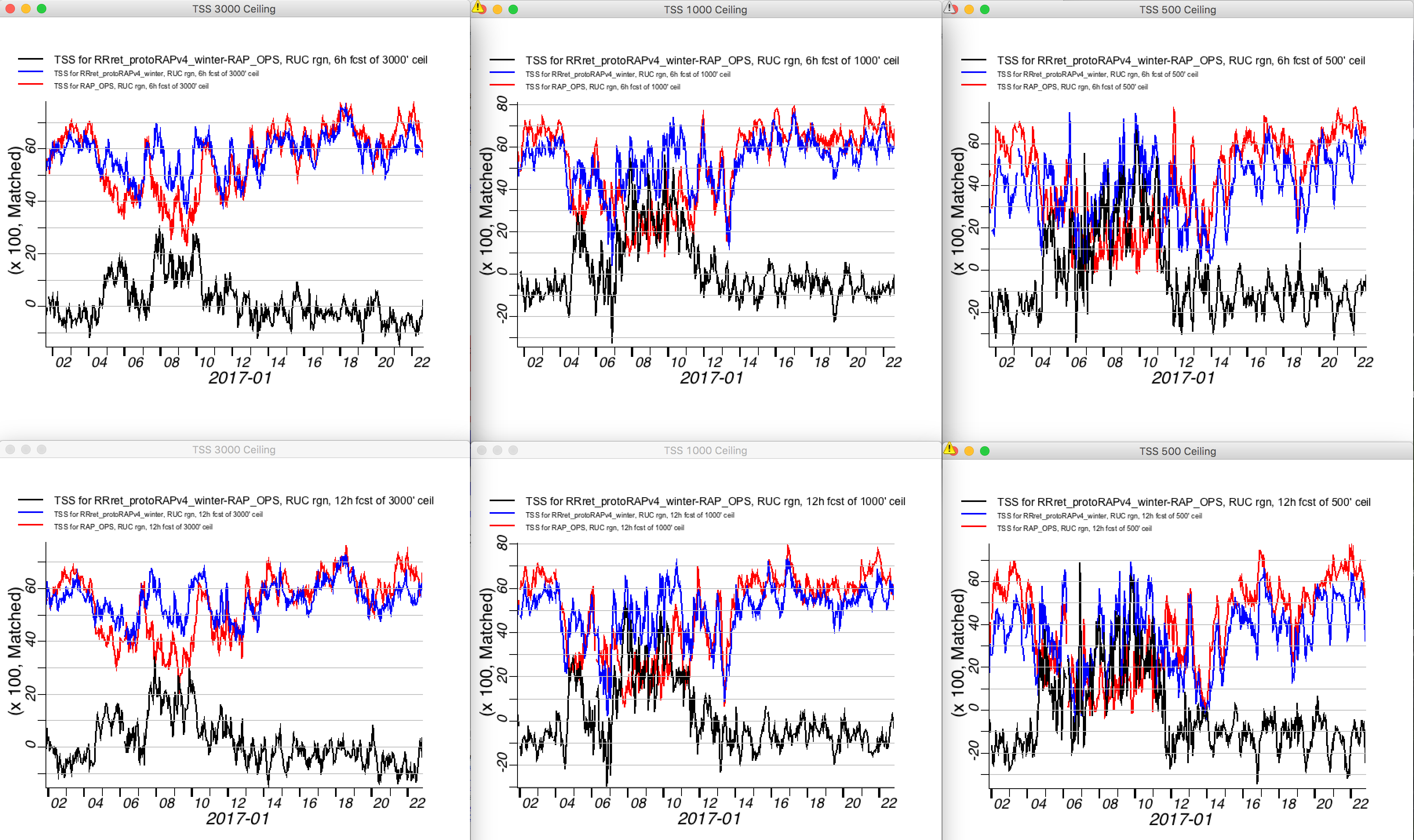 500’
1000’
3000’
6 hr
RAPv4
better
More Skill During Cold/Cloudy Outbreak
6-11 Jan
12 hr
RAPv4
better
Ceiling Verification
18th WRF Workshop
13 June 2017
18
RAP TSS Ceiling Summer (Three Weeks Jul 2016)
RAPv4
RAPv3 (ops)
RAPv4-RAPv3
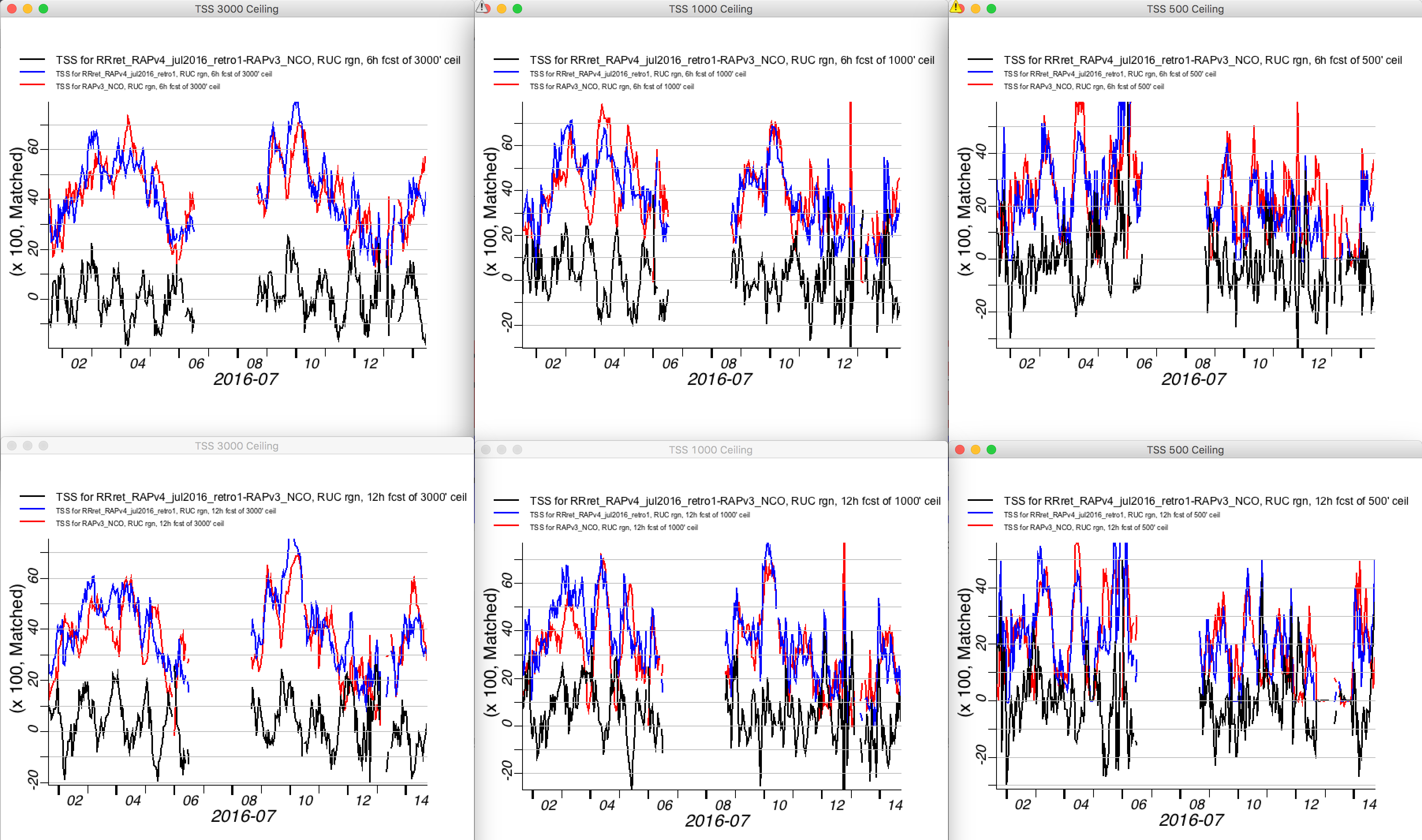 500’
1000’
3000’
6 hr
RAPv4
better
12 hr
RAPv4
better
Ceiling Verification
18th WRF Workshop
13 June 2017
19
RAP CSI/BIAS Precipitation Winter (Three Weeks Jan 2017)
RAPv4
RAPv3 (ops)
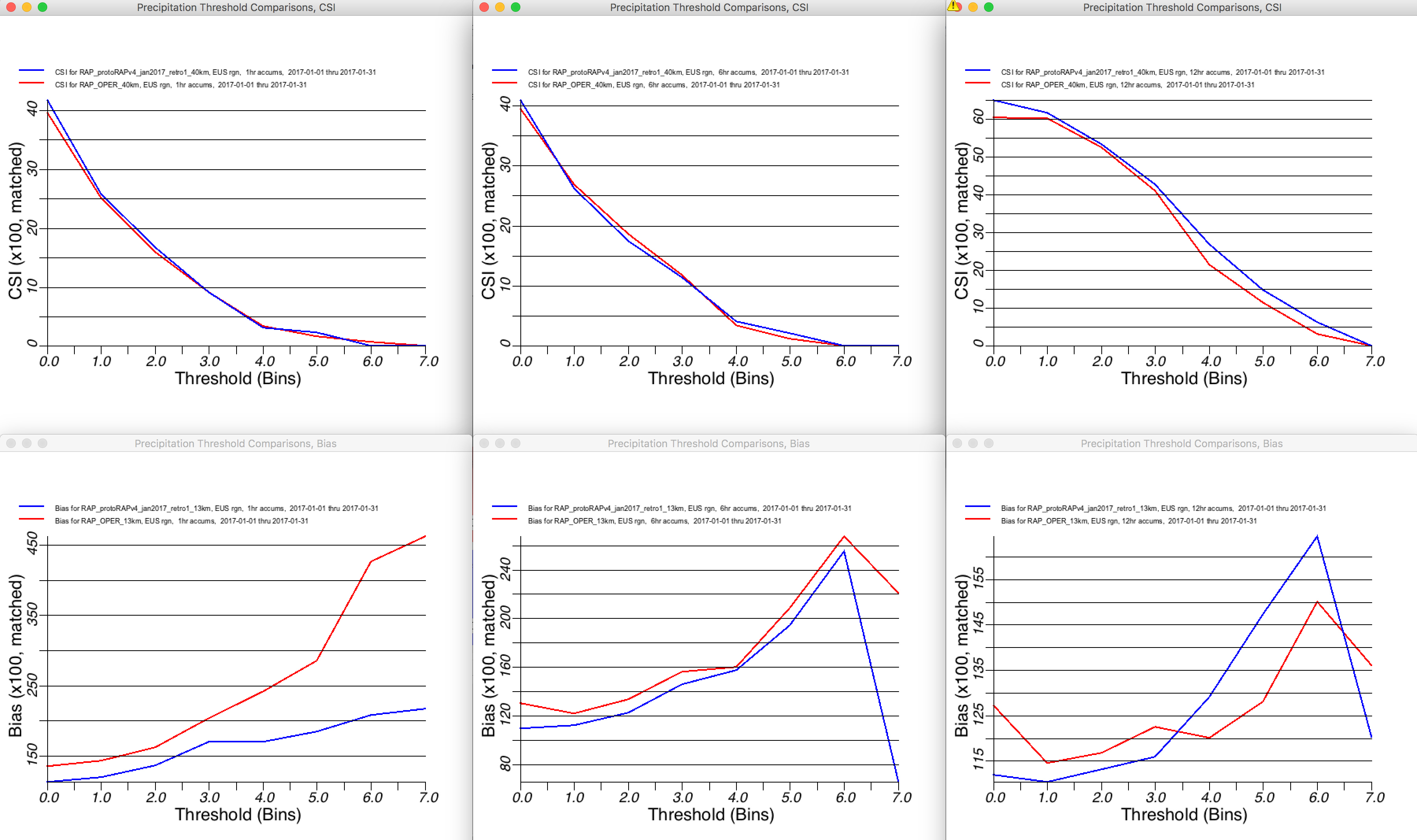 1 hr
6 hr
12 hr
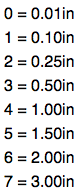 CSI
40 km
BIAS
13 km
More Optimal Bias
Optimal
Optimal
Optimal
Precip Verification
18th WRF Workshop
13 June 2017
20
RAP CSI/BIAS Precipitation Summer (Three Weeks Jul 2016)
RAPv4
RAPv3 (ops)
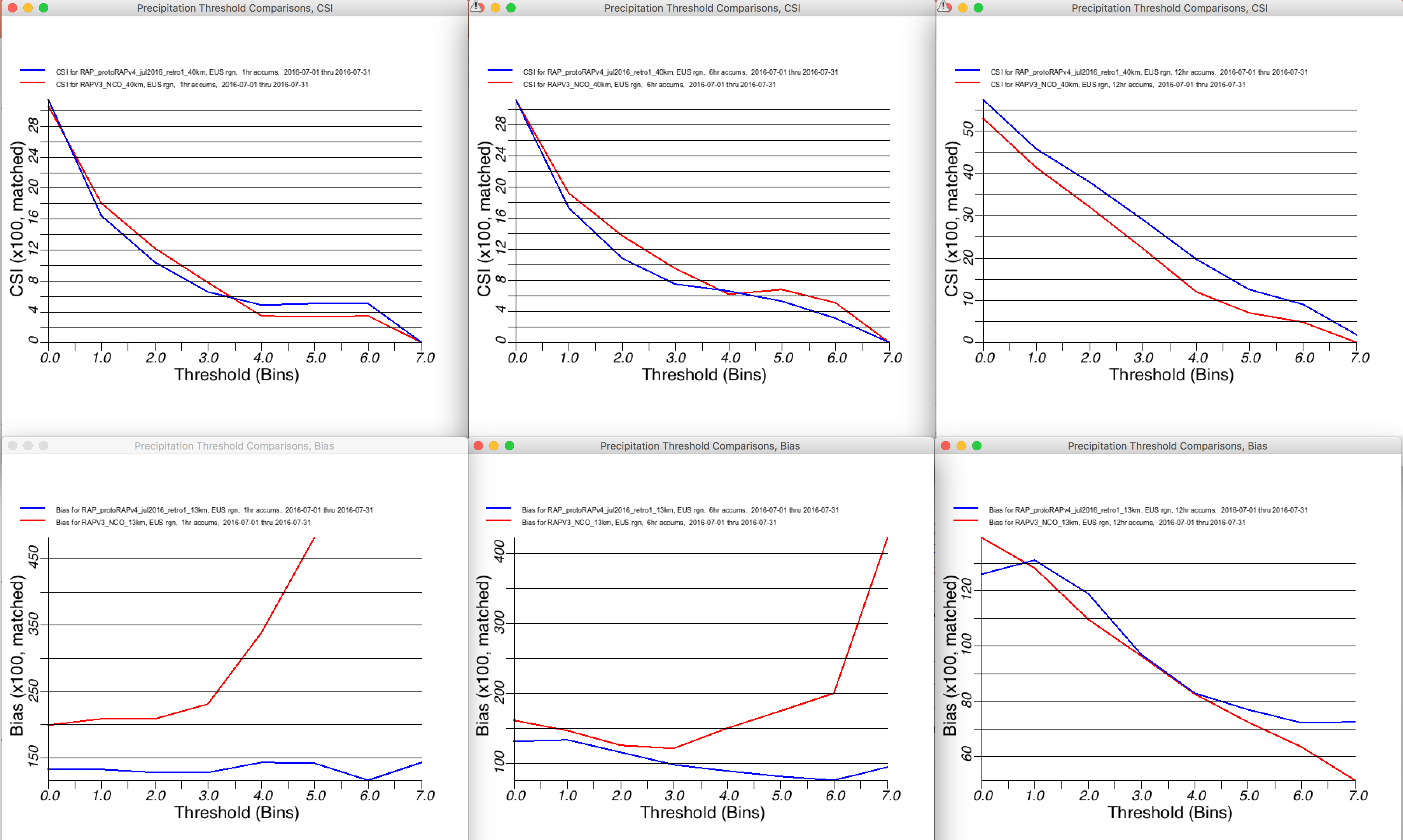 1 hr
6 hr
12 hr
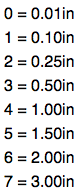 CSI
40 km
BIAS
13 km
Optimal
More Optimal Bias
Optimal
Optimal
Precip Verification
18th WRF Workshop
13 June 2017
21
RAP/HRRR: Hourly-Updating Weather Forecast Suite
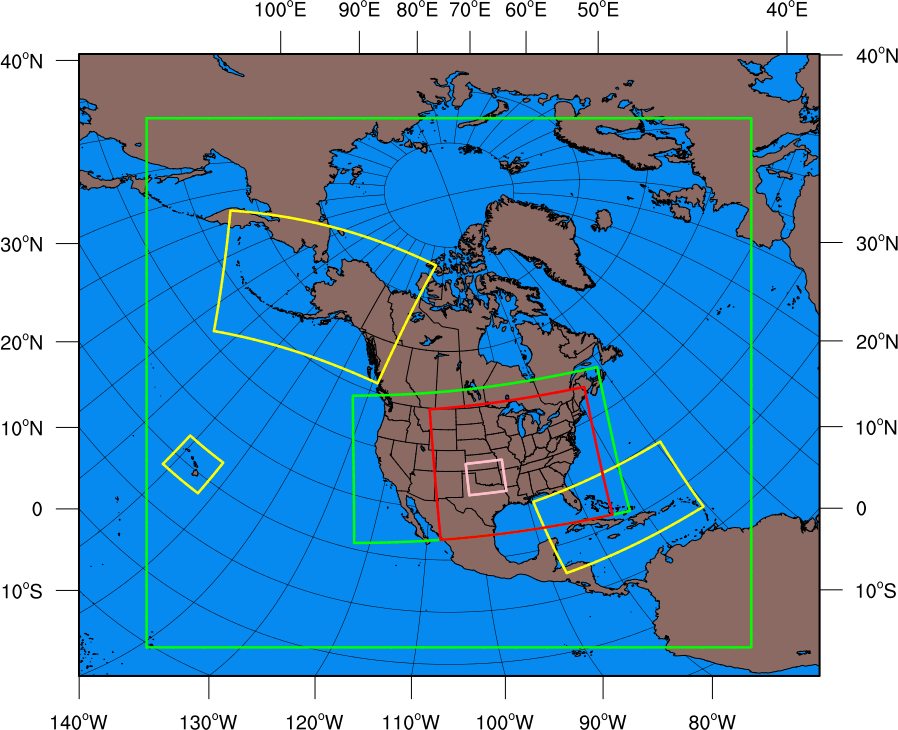 13-km Rapid Refresh (RAPv4) – to 39h (Feb 2018)
3-km High-Resolution Rapid Refresh Alaska, Hawaii and Puerto Rico Testing (HRRR-AK, HRRR-HI, HRRR-PR) Experimental (ongoing)
Initial & Lateral Boundary Conditions
3-km High-Resolution   Rapid Refresh (HRRRv3) – to 36h (Feb 2018)
Initial & Lateral Boundary Conditions
3-km Storm-Scale Ensemble Analysis and Forecast (HRRRE)     55% CONUS HRRR Experimental (ongoing)
750-m HRRR nest                          Scale-ware Physics Testing (ongoing)
3-km High-Resolution Time Lagged Ensemble (HRRR-TLE)
3-km HRRR-Smoke (VIIRS fire data)
18th WRF Workshop
Overview
13 June 2017
22
HRRR Improved Convective Forecasts
Experimental HRRRv3 13 hr fcst
Valid 00 UTC 17 May 2017
Composite Reflectivity Observations
00 UTC 17 May 2017
Operational HRRRv2 13 hr fcst
Valid 00 UTC 17 May 2017
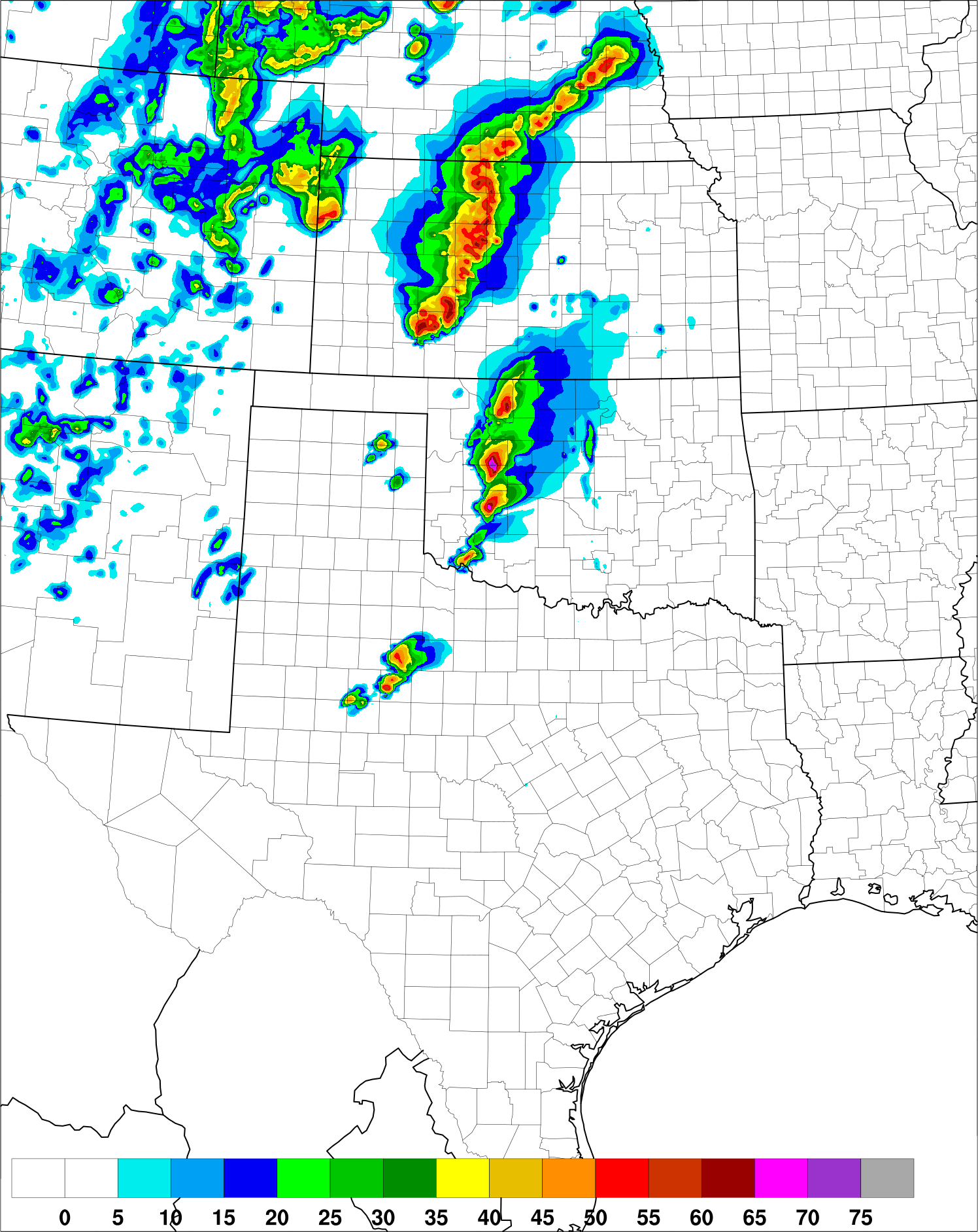 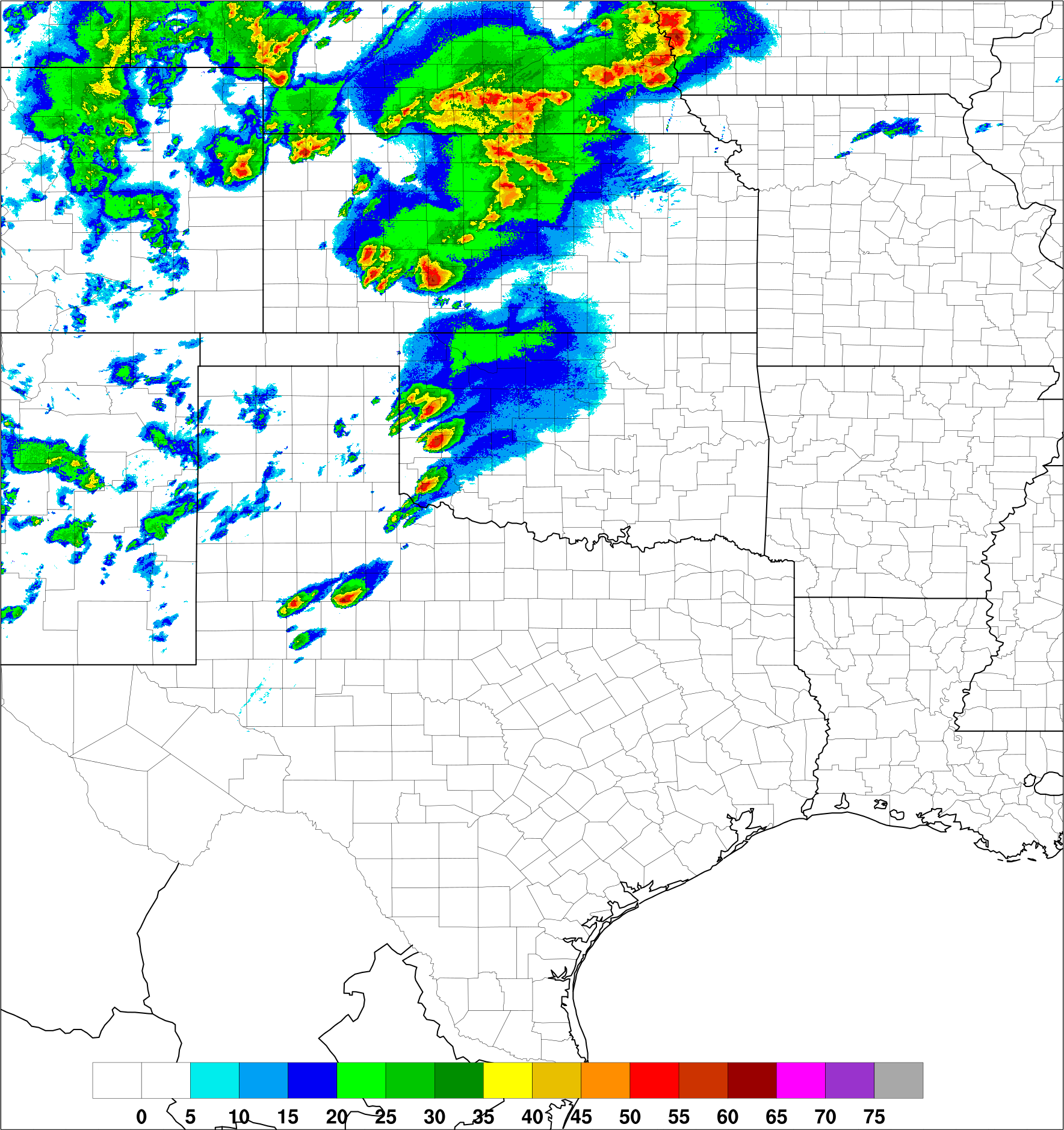 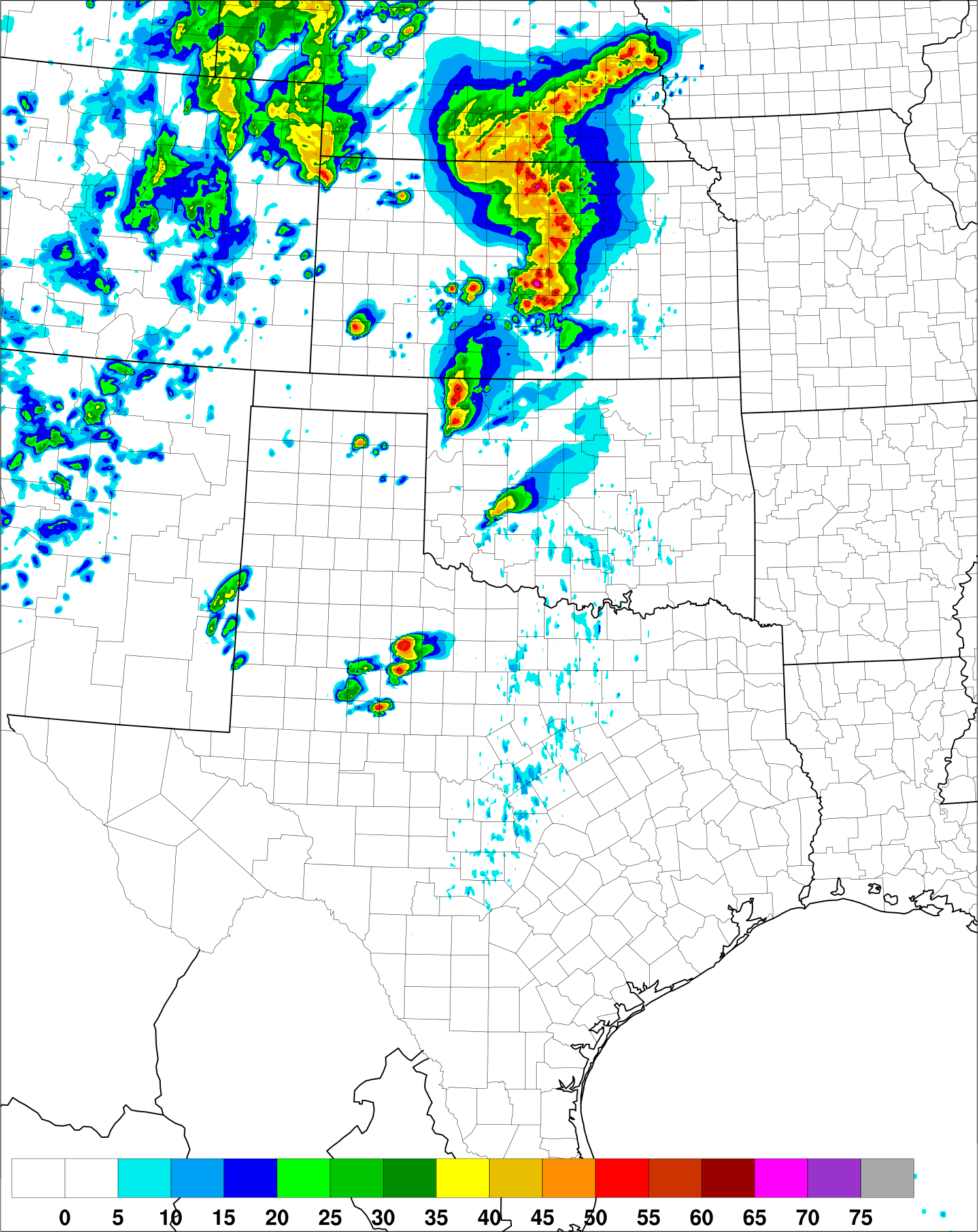 More Accurate
Convection Along 
Weakly-Forced Dryline
Reflectivity Verification
18th WRF Workshop
13 June 2017
23
HRRR CSI/BIAS Precipitation Spring (Three Weeks May 2017)
HRRRv3
HRRRv2 (ops)
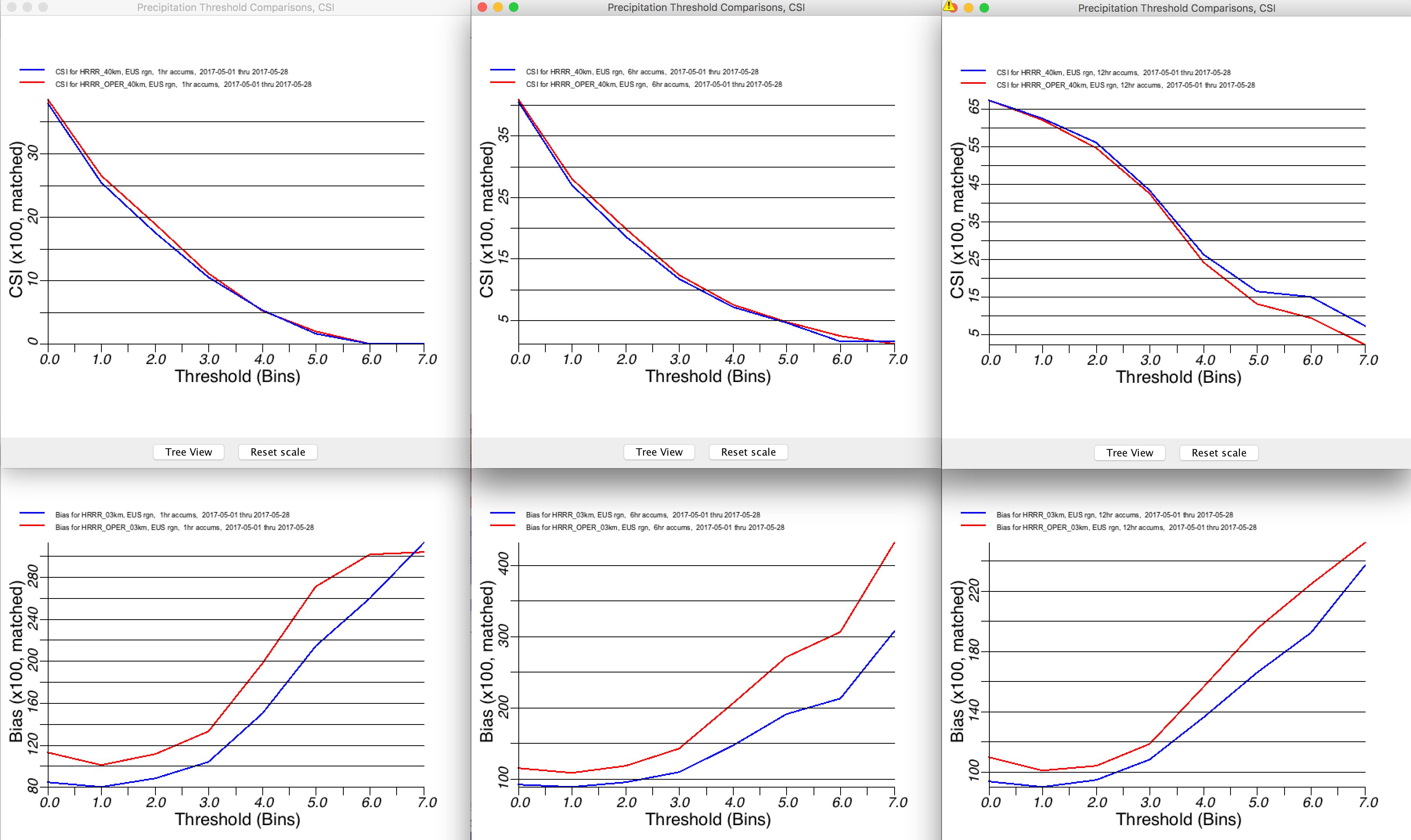 1 hr
6 hr
12 hr
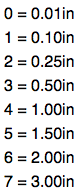 CSI
40 km
BIAS
3 km
More Optimal Bias
Optimal
Optimal
Optimal
Precip Verification
18th WRF Workshop
13 June 2017
24
HRRR CSI/BIAS Reflectivity Spring (Three Weeks May 2017)
HRRRv3
HRRRv2 (ops)
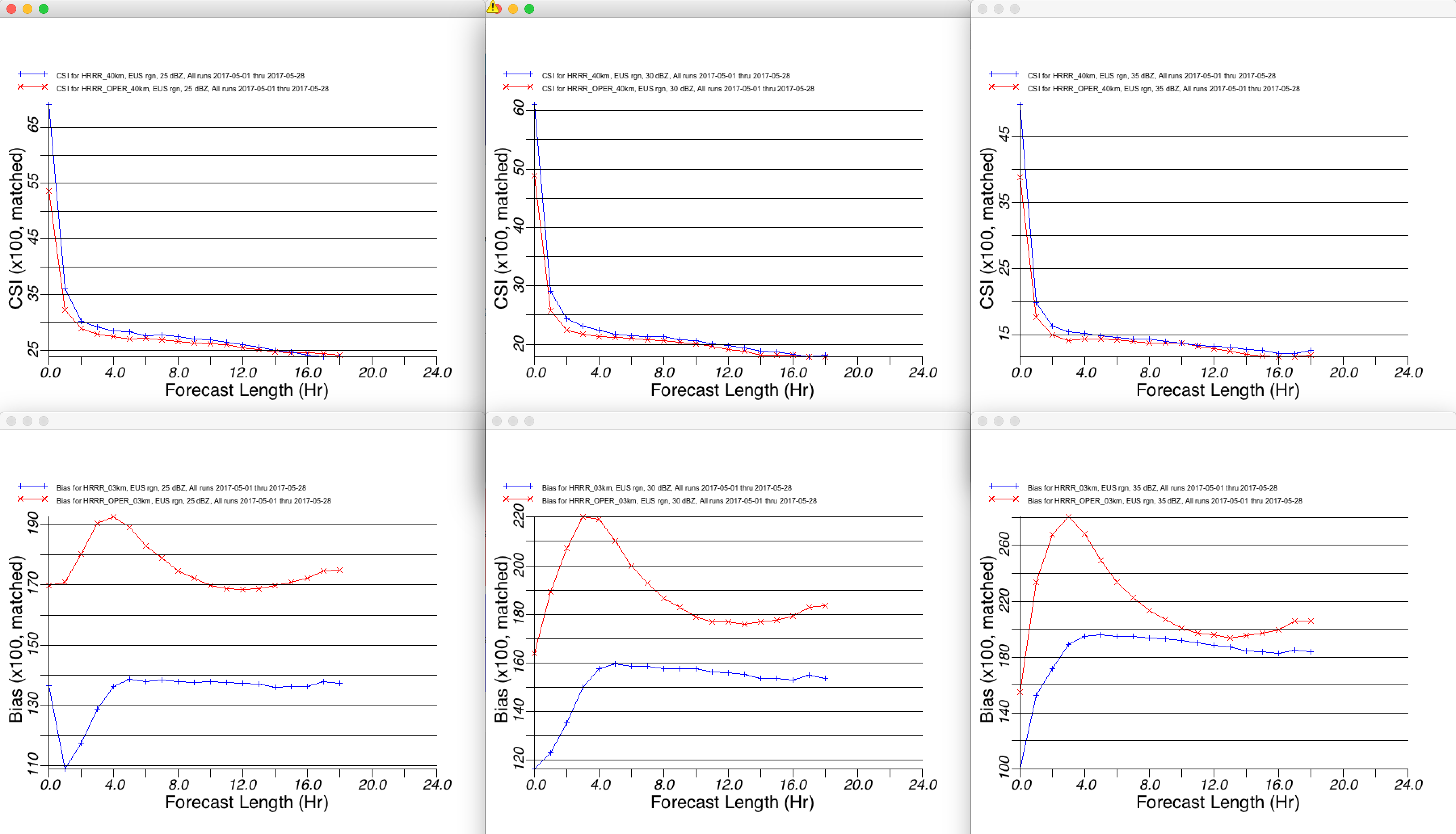 30 dBZ
35 dBZ
25 dBZ
CSI
40 km
BIAS
3 km
More Optimal Bias
Optimal
Optimal
Optimal
Reflectivity Verification
18th WRF Workshop
13 June 2017
25
RAP/HRRR: Hourly-Updating Weather Forecast Suite
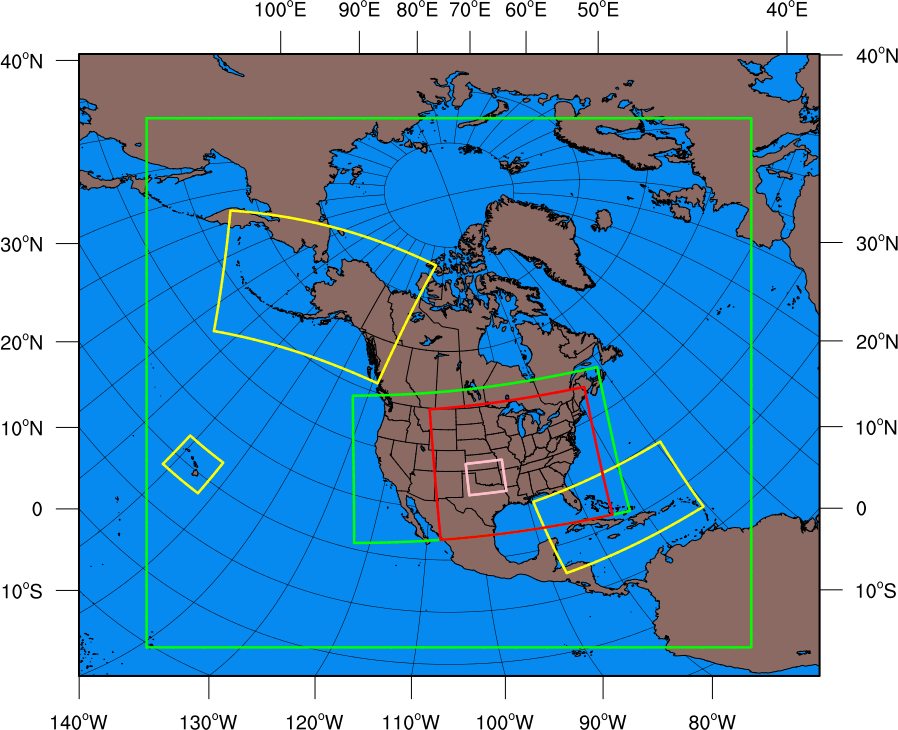 13-km Rapid Refresh (RAPv4) – to 39h (Feb 2018)
3-km High-Resolution Rapid Refresh Alaska, Hawaii and Puerto Rico Testing (HRRR-AK, HRRR-HI, HRRR-PR) Experimental (ongoing)
Initial & Lateral Boundary Conditions
3-km High-Resolution   Rapid Refresh (HRRRv3) – to 36h (Feb 2018)
Initial & Lateral Boundary Conditions
3-km Storm-Scale Ensemble Analysis and Forecast (HRRRE)     55% CONUS HRRR Experimental (ongoing)
750-m HRRR nest                          Scale-ware Physics Testing (ongoing)
3-km High-Resolution Time Lagged Ensemble (HRRR-TLE)
3-km HRRR-Smoke (VIIRS fire data)
18th WRF Workshop
Overview
13 June 2017
26
Ceiling (True Skill Score) HRRR-AK vs NAM-NEST-AK (two weeks)
NAM-AK
HRRR-AK
NAM-HRRR
3000’
1000’
500’ (rare)
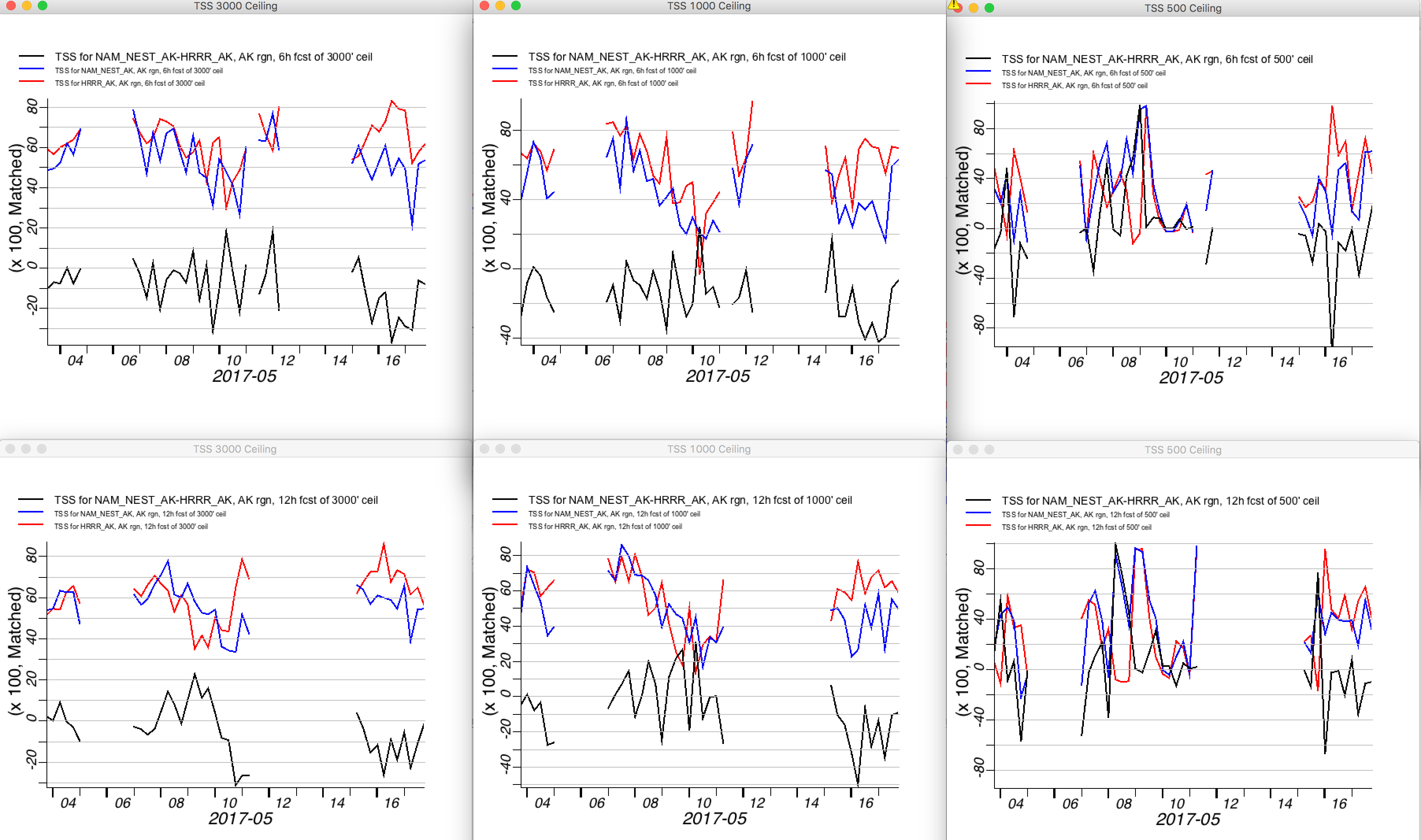 6 hr
HRRR 
better
12 hr
HRRR 
better
HRRR-AK Ceiling
18th WRF Workshop
13 June 2017
27
Visibility (True Skill Score) HRRR-AK vs NAM-NEST-AK (two weeks)
NAM-AK
HRRR-AK
NAM-HRRR
10 mi
3 mi
1 mi (rare)
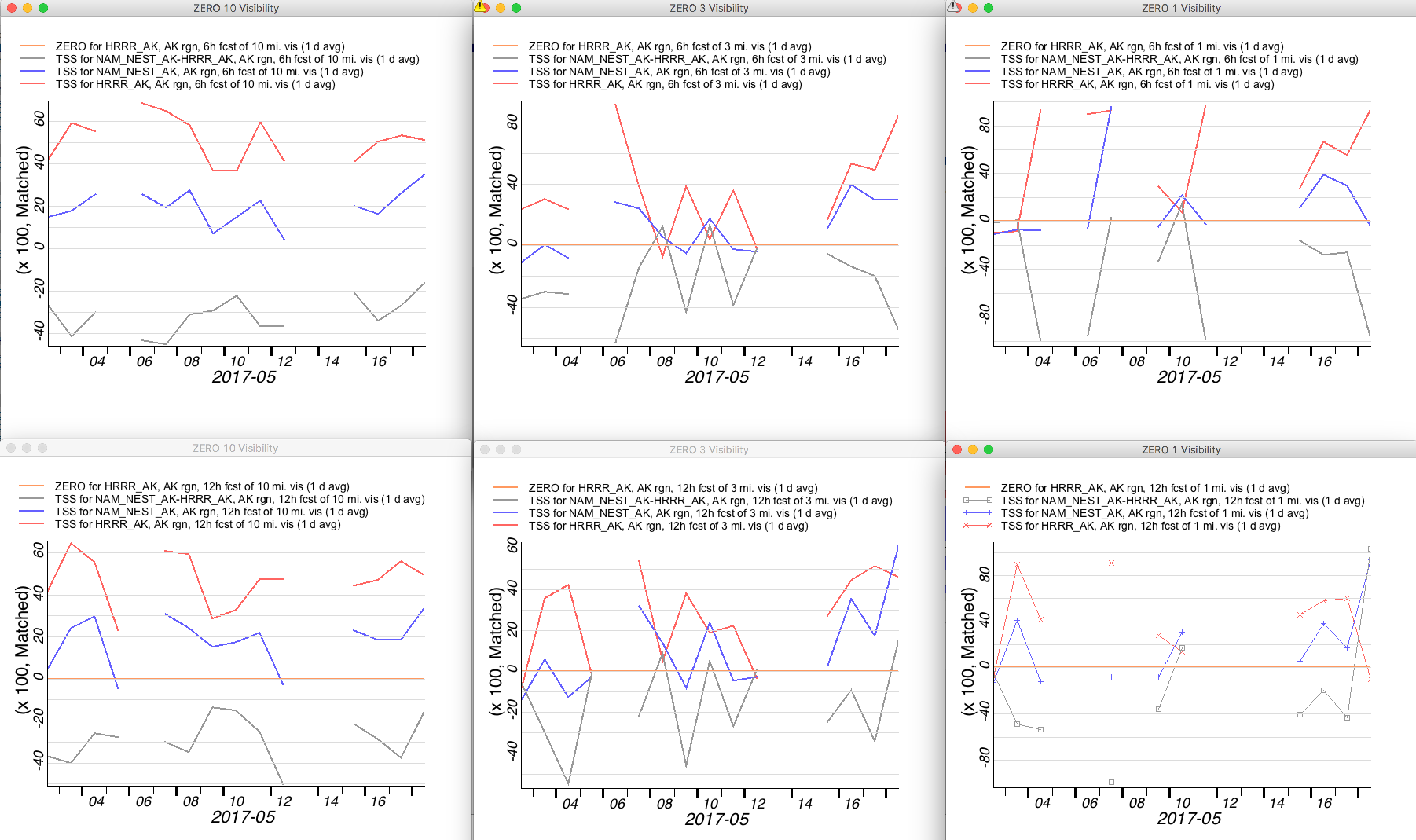 6 hr
HRRR 
better
12 hr
HRRR 
better
HRRR-AK Visibility
18th WRF Workshop
13 June 2017
28
RAP/HRRR: Hourly-Updating Weather Forecast Suite
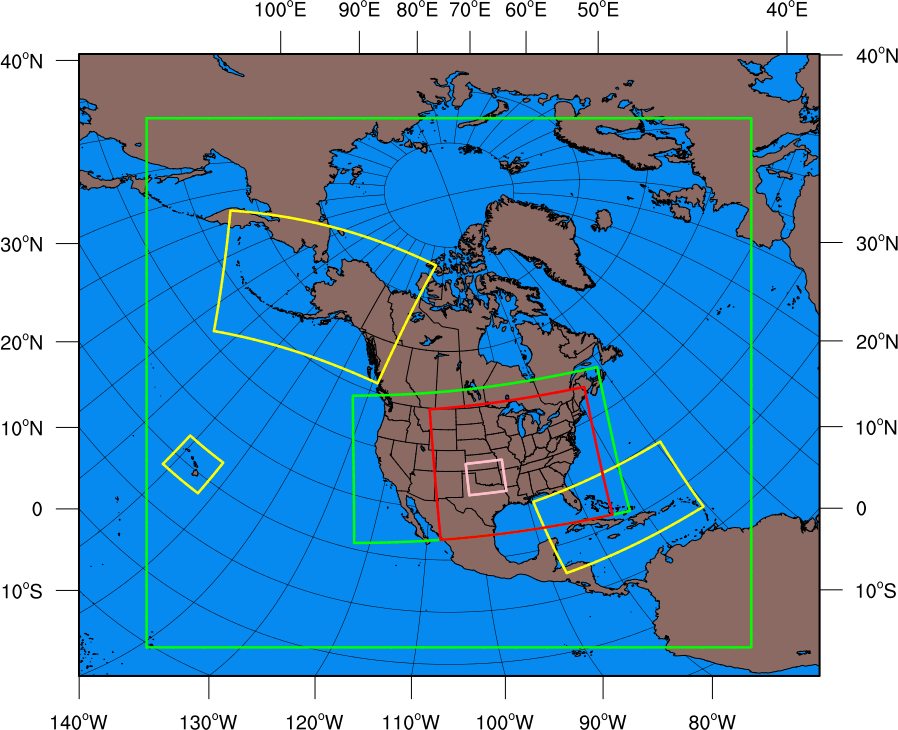 13-km Rapid Refresh (RAPv4) – to 39h (Feb 2018)
3-km High-Resolution Rapid Refresh Alaska, Hawaii and Puerto Rico Testing (HRRR-AK, HRRR-HI, HRRR-PR) Experimental (ongoing)
Initial & Lateral Boundary Conditions
3-km High-Resolution   Rapid Refresh (HRRRv3) – to 36h (Feb 2018)
Initial & Lateral Boundary Conditions
3-km Storm-Scale Ensemble Analysis and Forecast (HRRRE)     55% CONUS HRRR Experimental (ongoing)
750-m HRRR nest                          Scale-ware Physics Testing (ongoing)
3-km High-Resolution Time Lagged Ensemble (HRRR-TLE)
3-km HRRR-Smoke (VIIRS fire data)
18th WRF Workshop
Overview
13 June 2017
29
HRRRE 2017 Design
DA 
Ens
11z
10z
12z
09z
Radar Conv Obs
Radar Conv Obs
Radar Conv Obs
Ensemble
Kalman Filter
RAP Mean
36 GDAS Members
Ensemble
Kalman Filter
Ensemble
Kalman Filter
+
Sat/ Conv Obs
Sat/ Conv Obs
Sat/ Conv Obs
3-km interp
36 1-hr fcsts
36 1-hr fcsts
36 1-hr fcsts
GSI Soil Adj + Cloud Anal
GSI Soil Adj + Cloud Anal
GSI Soil Adj + Cloud Anal
36 HRRRE 
Initial Conditions
36 HRRRE 
Initial Conditions
36 HRRRE 
Initial Conditions
36 HRRRE 
members
HRRR
Soil Moisture Perts
9 HRRRE
18-hr fcsts
Fcst
Ens
Stochastic Parameter Perturbation (SPP) PBL - 00z Only
HRRRE Design
18th WRF Workshop
13 June 2017
30
HRRRE 2017 (01 March – 30 June 2017)
Real-Time Web Graphics
https://rapidrefresh.noaa.gov/hrrr/HRRRE
55% CONUS HRRR
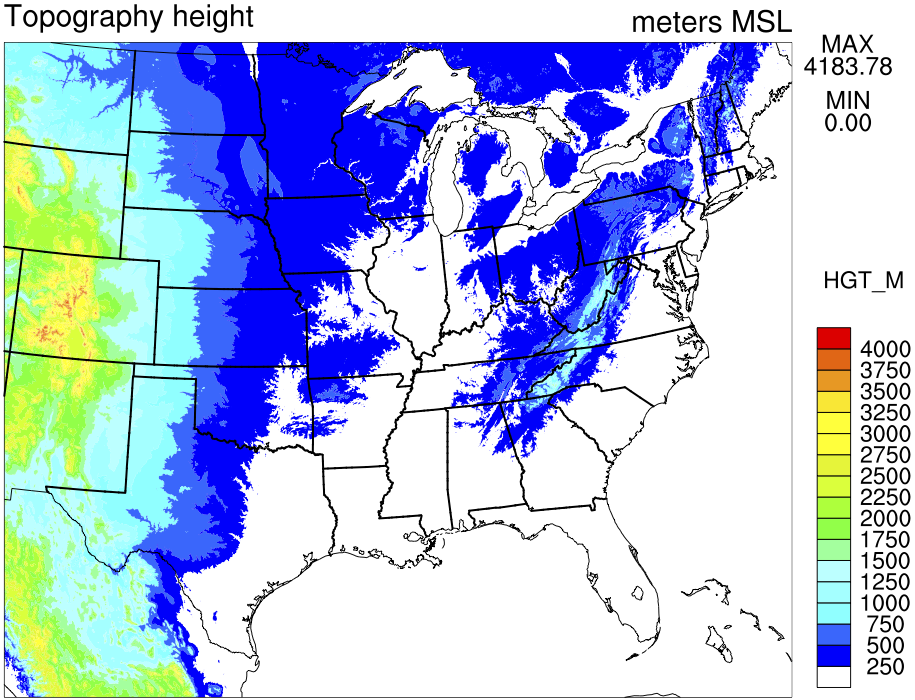 Single core (ARW)
Ensemble DA (DART and GSI-EnKF) 
RAP mean + GDAS perturbations w/more inflation
Conventional observations
Radar reflectivity observations
Stochastic physics
Cloud analysis
Soil adjustments
HRRR-TLE post-processing
Assimilation		Forecast
36 members		12z – Nine members to 18 hrs
1 hr cycling		15z – Nine members to 18 hrs
15 fcsts / day	18z – Nine members to 18 hrs Start 09z day one 	21z – Nine members to 18 hrs
End 00z day two 	00z – Nine members to 36 hrs
Proof-of-concept
Real-time demonstration
With NSSL Experimental 
WoF System for ensembles
“NEWS-e”
HRRRE Design
18th WRF Workshop
13 June 2017
31
Ensemble Forecast Challenge: Spread vs Error
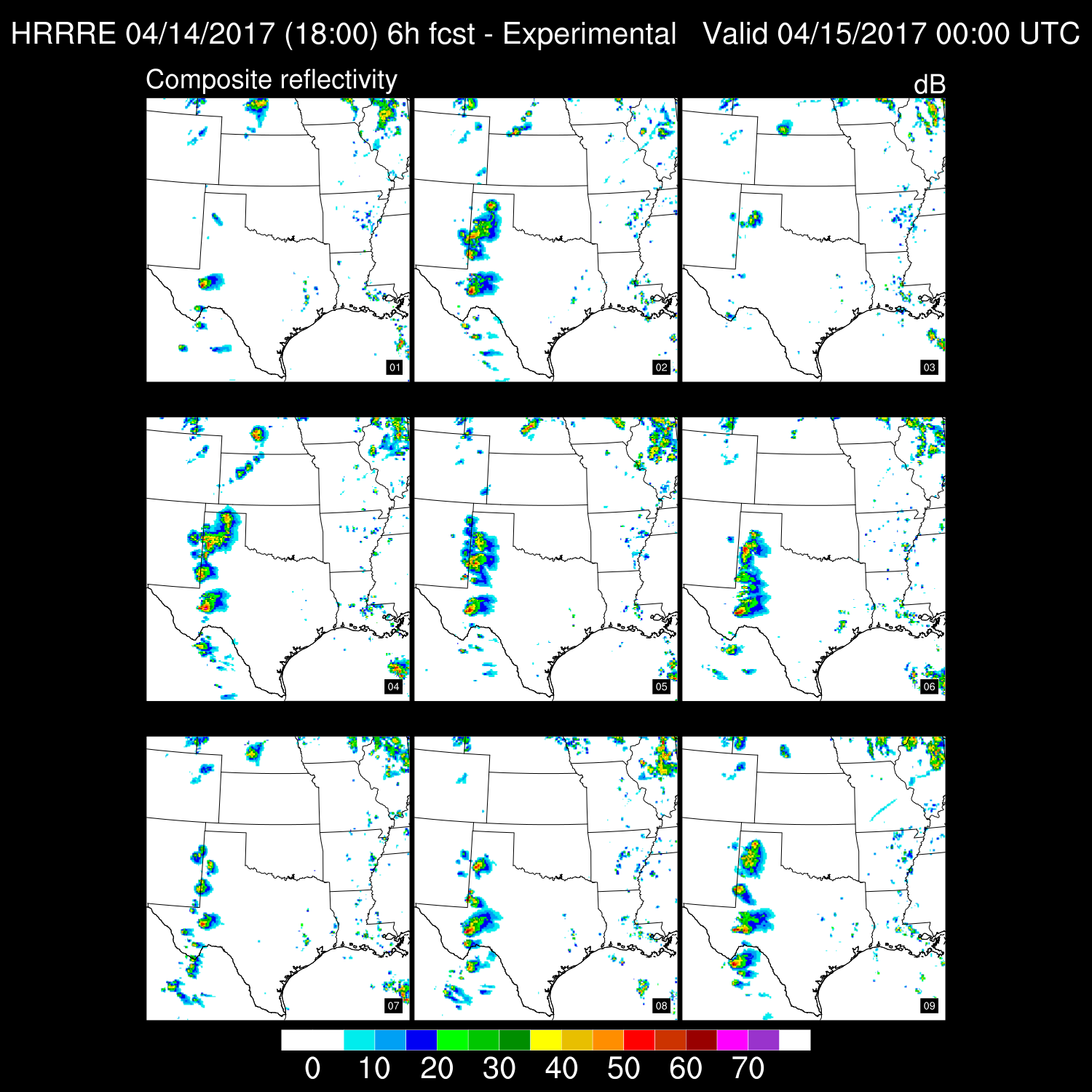 Isolated Supercell
00z 15 April 2017
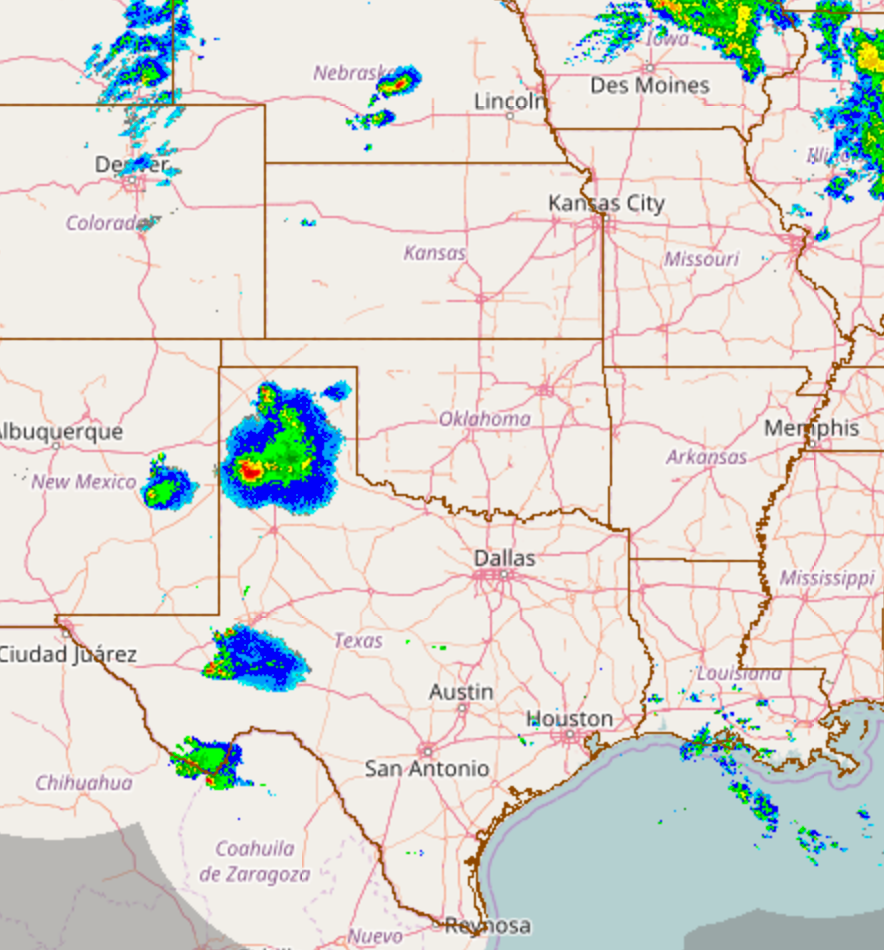 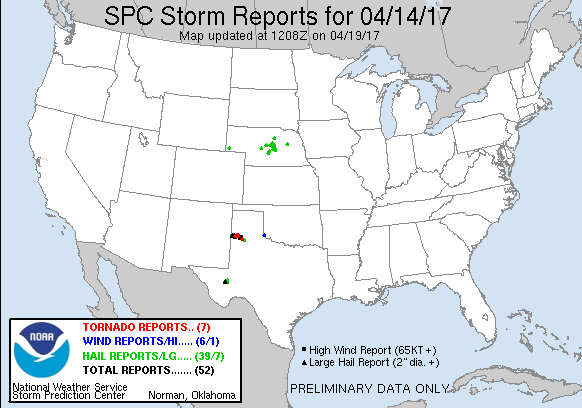 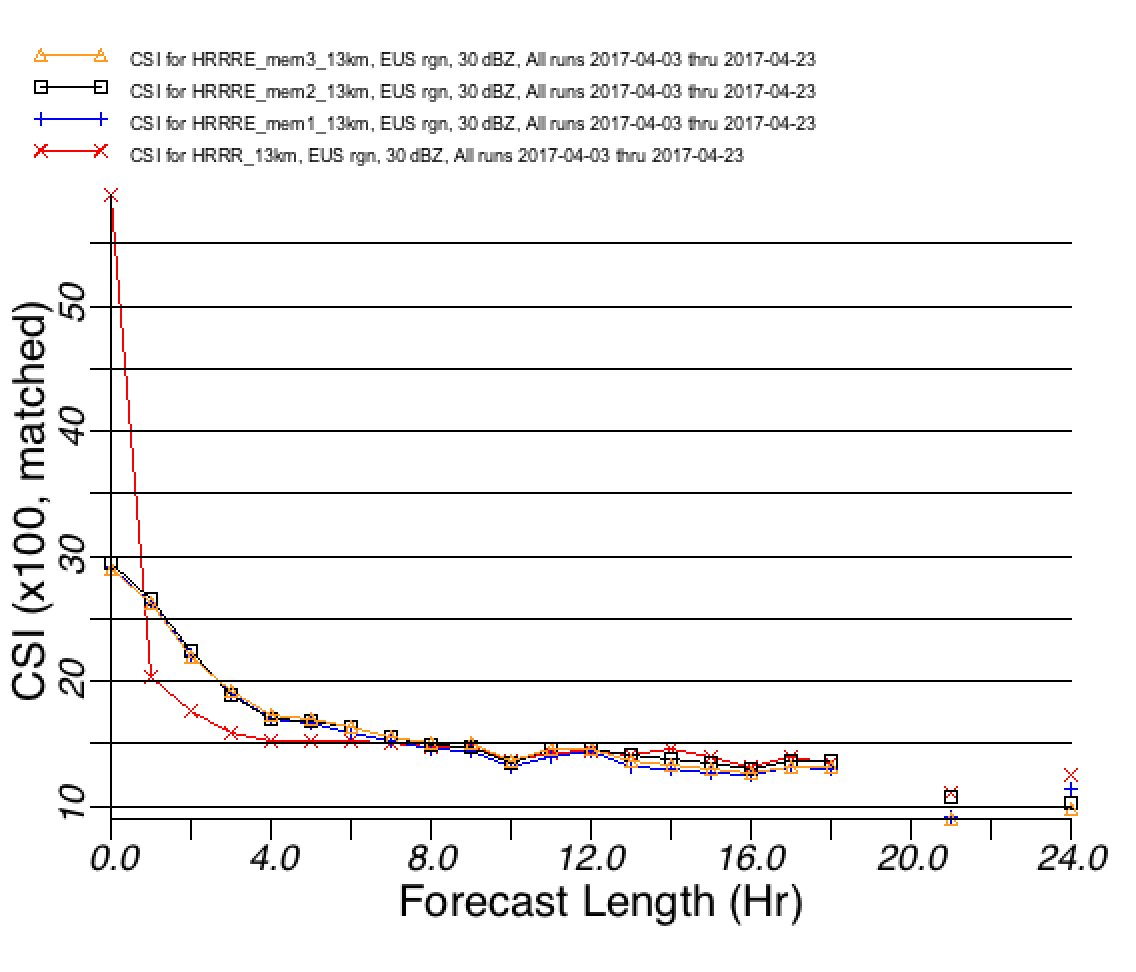 More Accurate
Convection with CAM Ensemble DA 
in 0-6 hrs
Deterministic
HRRR 6-hr
Forecast
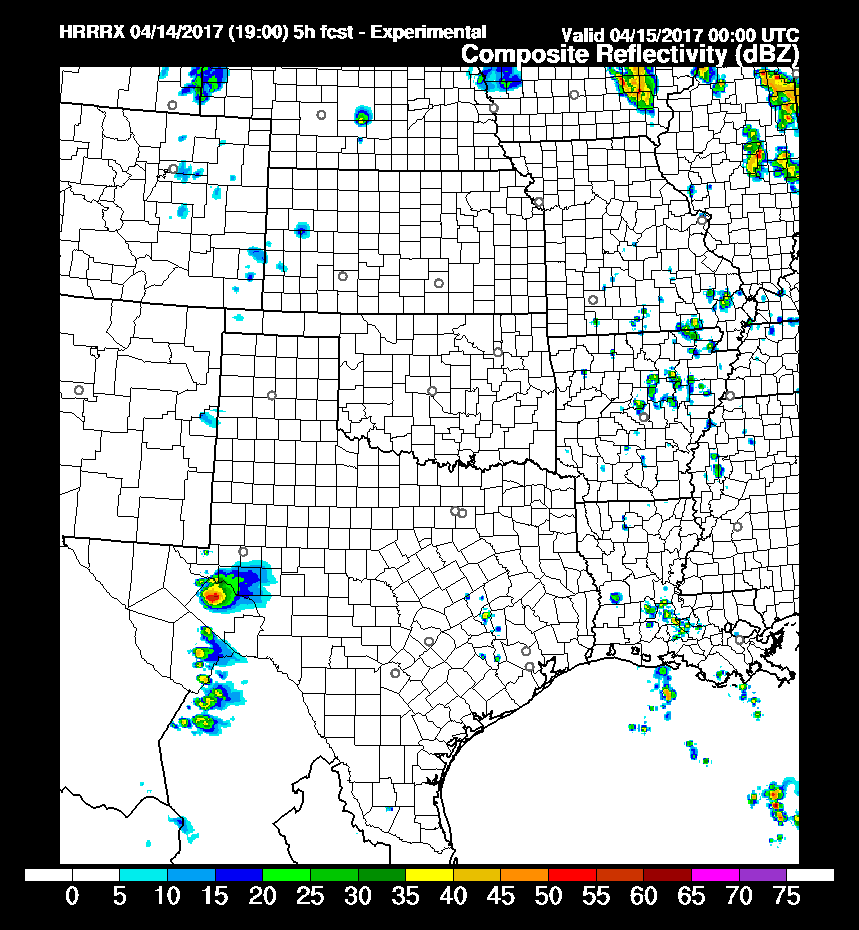 HRRRE Case
18th WRF Workshop
13 June 2017
32
RAP/HRRR: Hourly-Updating Weather Forecast Suite
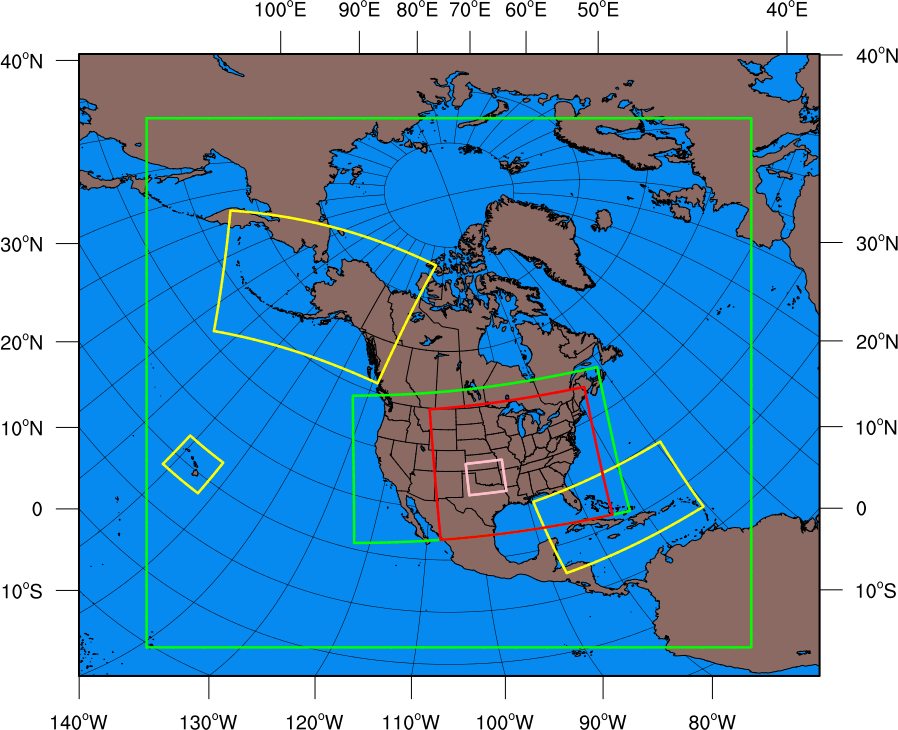 13-km Rapid Refresh (RAPv4) – to 39h (Feb 2018)
3-km High-Resolution Rapid Refresh Alaska, Hawaii and Puerto Rico Testing (HRRR-AK, HRRR-HI, HRRR-PR) Experimental (ongoing)
Initial & Lateral Boundary Conditions
3-km High-Resolution   Rapid Refresh (HRRRv3) – to 36h (Feb 2018)
Initial & Lateral Boundary Conditions
3-km Storm-Scale Ensemble Analysis and Forecast (HRRRE)     55% CONUS HRRR Experimental (ongoing)
750-m HRRR nest                          Scale-ware Physics Testing (ongoing)
3-km High-Resolution Time Lagged Ensemble (HRRR-TLE)
3-km HRRR-Smoke (VIIRS fire data)
18th WRF Workshop
Overview
13 June 2017
33
RAP/HRRR ESRL/GSD Development Talks
6.1	Wed 10:30 	Georg Grell	 	New developments and applications using the scale 							and aerosol aware Grell-Freitas convection 								parameterization

P11	Wed 2-5	Isidora Jankov		Stochastic Approaches Within a High Resolution 							Rapid Refresh Ensemble- Part I: Sensitivity Testing

P12	Wed 2-5 	Jeff Beck		An Evaluation of 3D- and 4D-EnVar Sub-Hourly Data 
						Assimilation in the HRRR

P34	Wed 2-5	Jaymes Kenyon	The MYNN Turbulence Parameterization:  Recent 							Development and Current Capabilities

8.1	Thu 10:30 	Jeff Beck		An evaluation of the new hybrid vertical coordinate 							in the RAP and HRRR

8.6	Thu 11:45	Joseph Olson		Addressing systematic biases in RAP/HRRR physics 						for WFIP2
18th WRF Workshop
13 June 2017
34
Talks